КГБОУ «Красноярская школа № 5»ПРОГРАММА НАСТАВНИЧЕСТВА ПО ПРОФОРИЕНТАЦИИ «КОМПАС УСПЕХА»
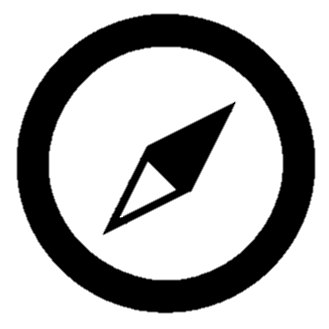 Куратор: Веревкина Татьяна Александровна
ПЕДАГОГИ-УЧАСТНИКИ ПРОГРАММЫ
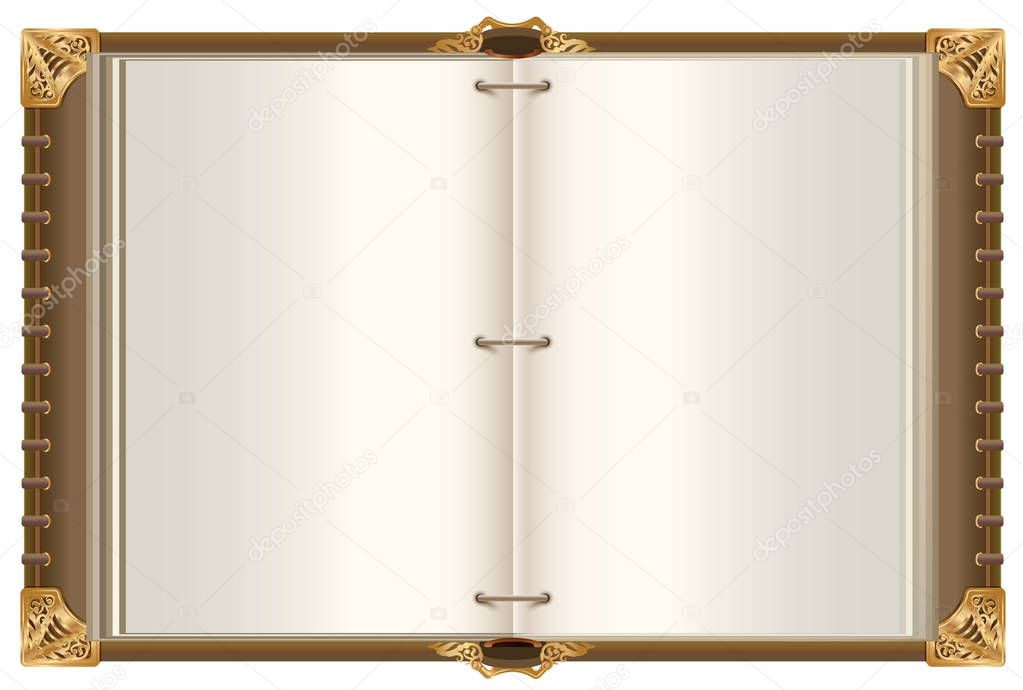 Захарова А.В.
Ковалева Т.В.
Нахимова С.С. 
Видяева Ю.В.
Селезнева В.В. 
Любочко А.Н.
Назарьянц В.А. Плотникова Е.М.
Намазов  Н.З.
Ткаченко С.В.
методист
педагог-психолог
педагог-психолог
педагог-психолог
учитель-логопед
учитель технологии
учитель технологии
учитель технологии
учитель технологии
учитель технологии
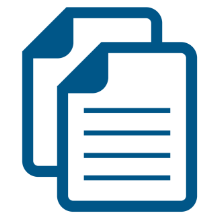 Нормативно-правовые документы для обеспечения реализации программы
Локальные акты образовательной организации:
Приказ «Внедрение целевой модели наставничества в КГБОУ «Красноярская школа № 5»;

Положение о наставничестве по модели «студент-ученик» в КГБОУ «Красноярская школа № 5»;

Приказ о назначении куратора, наставников и формировании наставнических пар в КГБОУ «Красноярская школа № 5»;

Дорожная карта проведения пилотирования программы наставничества «Компас успеха» КГБОУ «Красноярская школа № 5».
РАБОТА ТВОРЧЕСКОЙ ГРУППЫ ПЕДАГОГОВ КГБОУ «Красноярская школа № 5»над адаптацией рабочих тетрадей Ментори
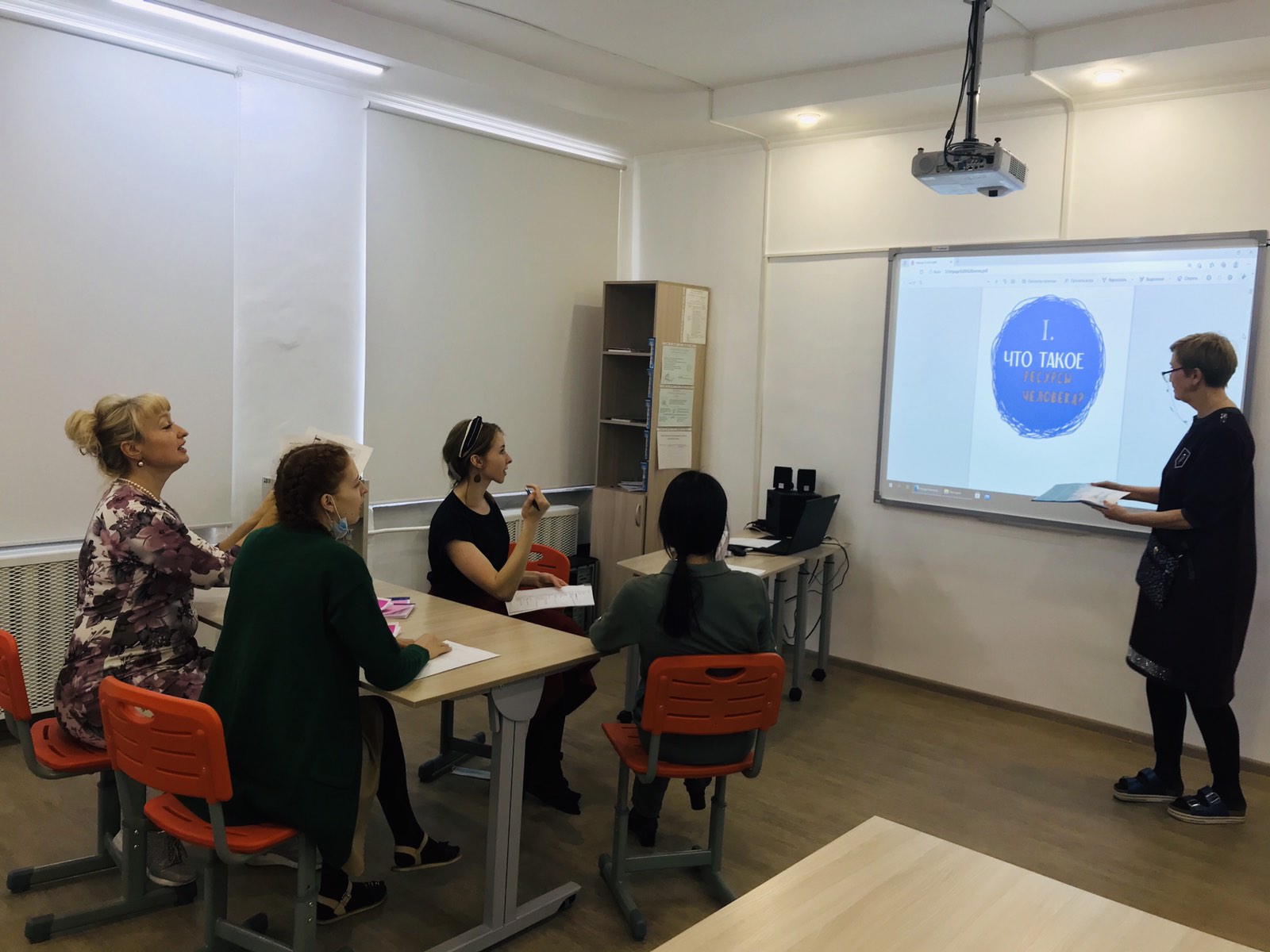 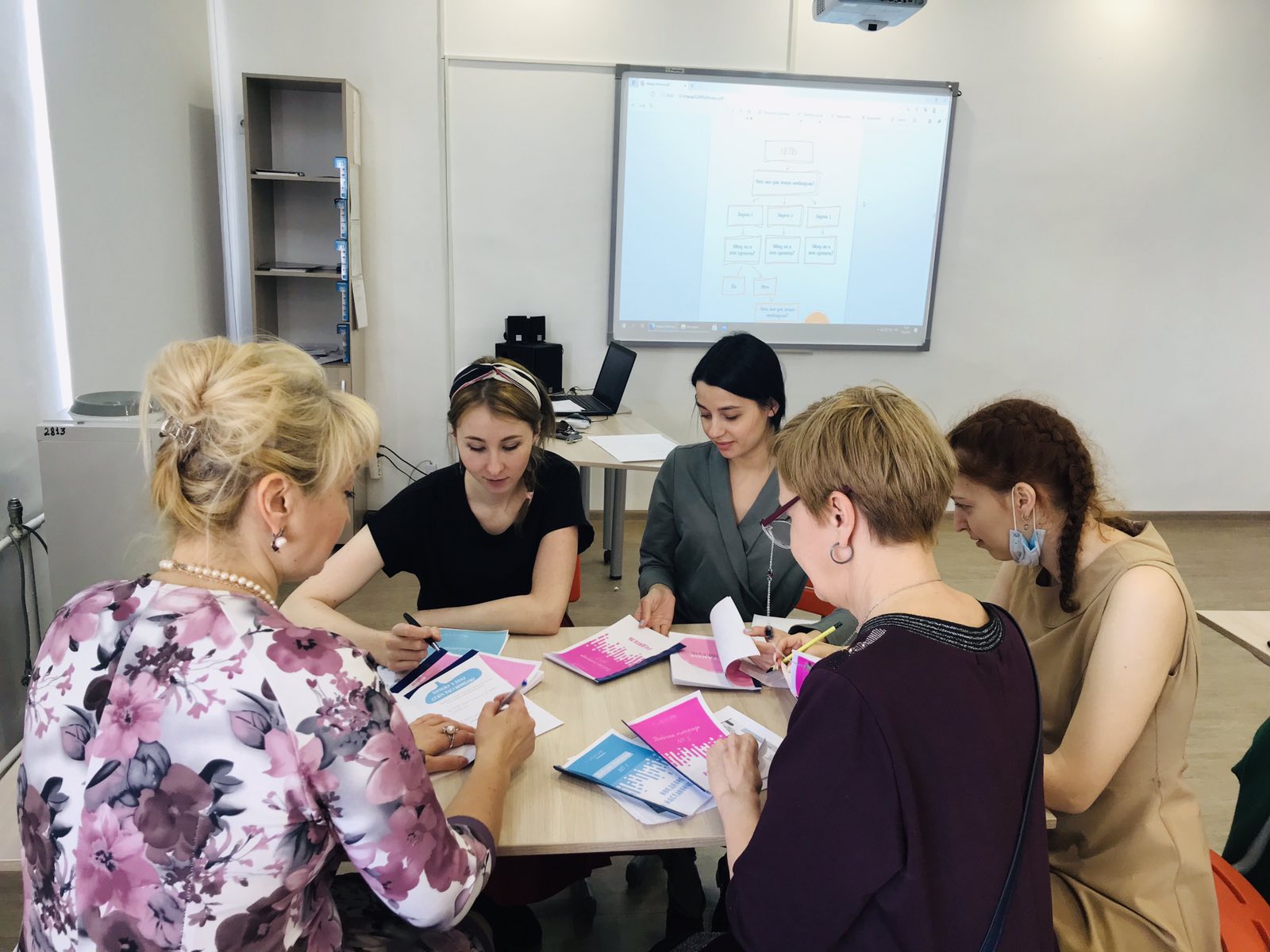 ВСТРЕЧА СТУДЕНТОВ С ПЕДАГОГАМИ ШКОЛЫ
Вспоминаем лучшие моменты  школьной жизни
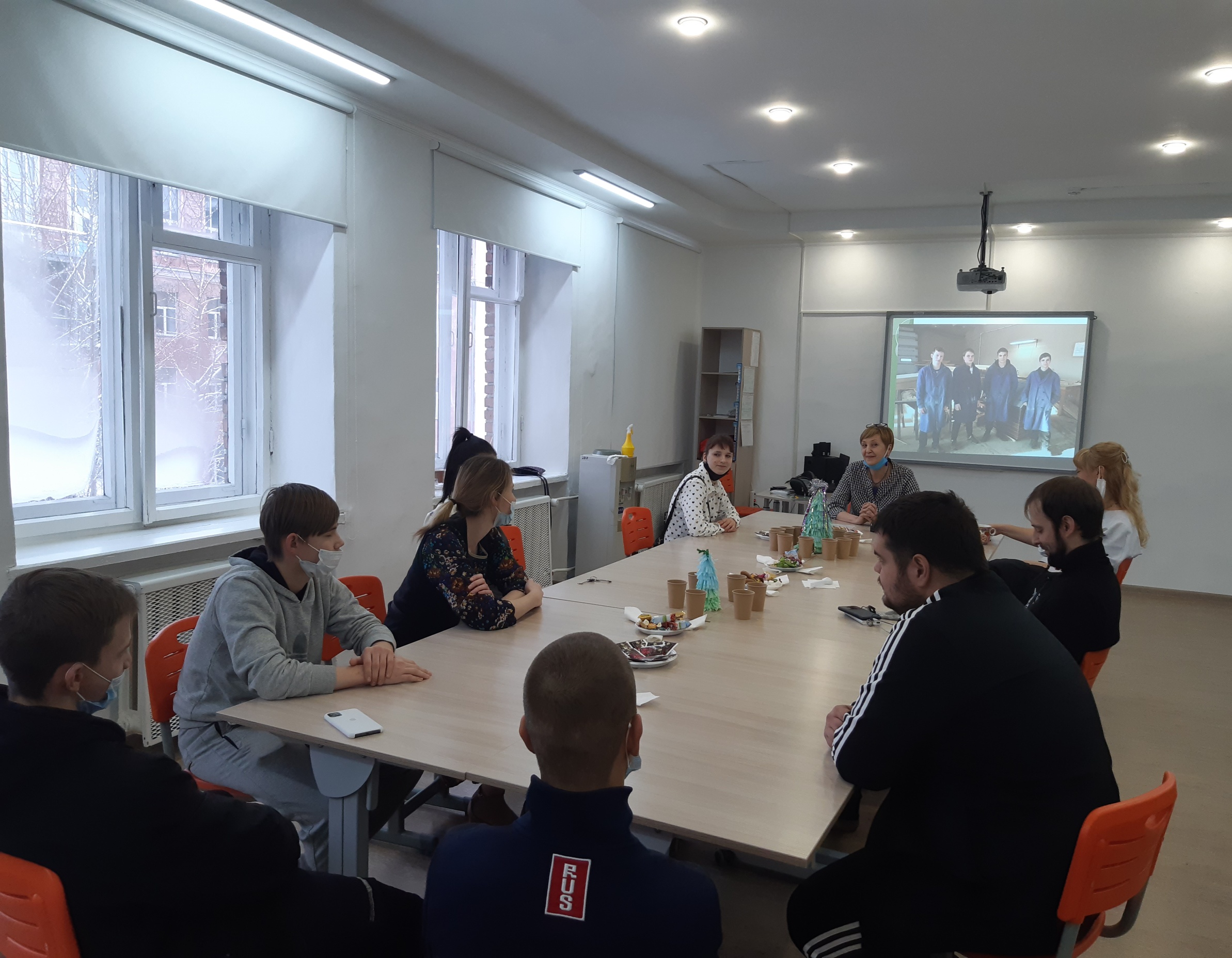 Обсуждаем идею наставничества
Радуемся! Планируем дальнейшие встречи..
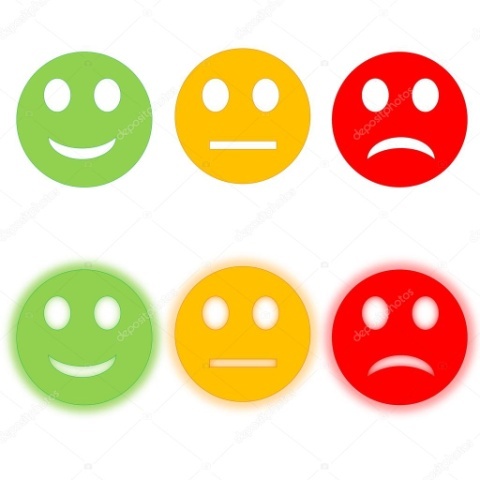 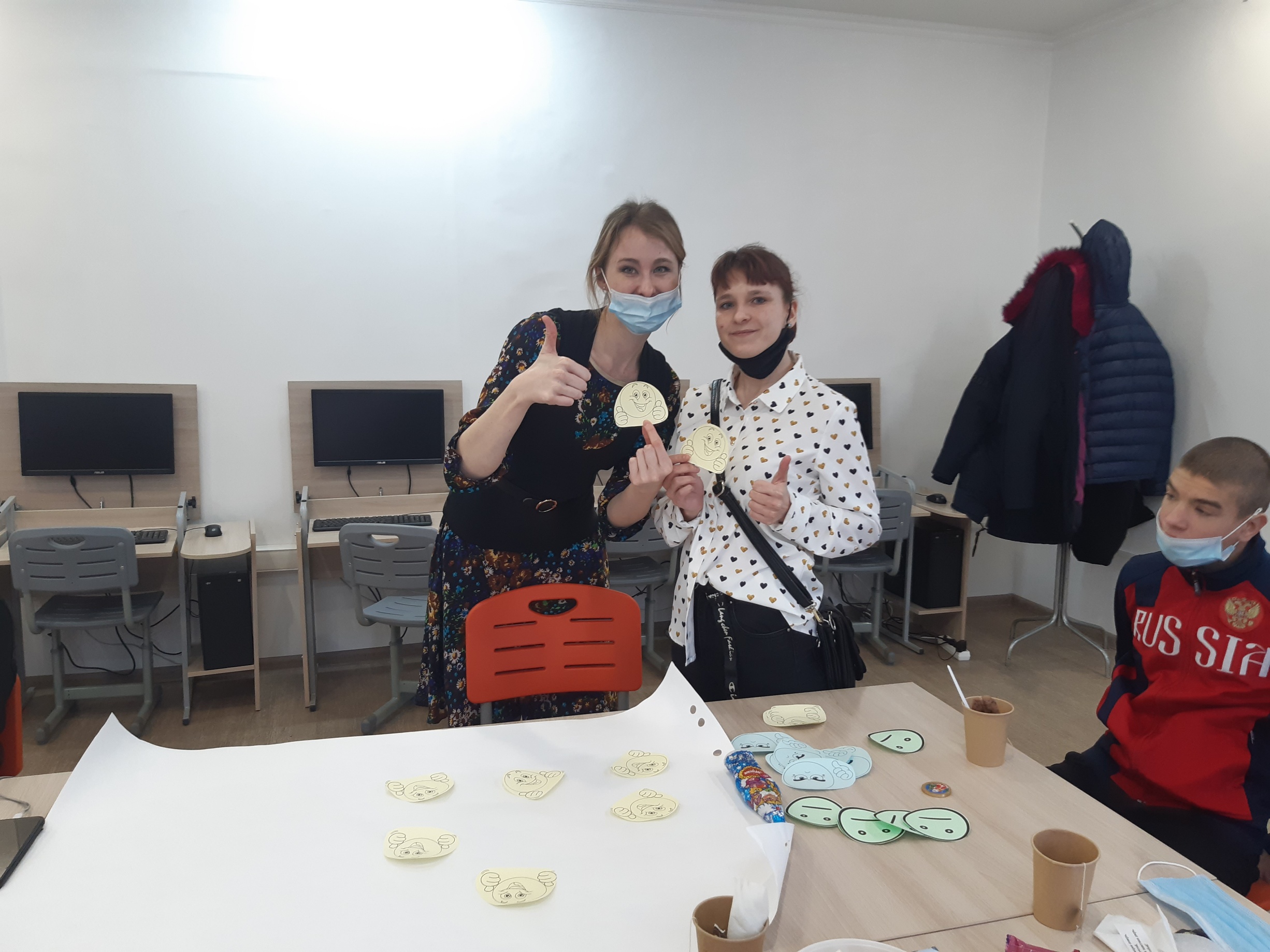 Обучение наставников/студентов
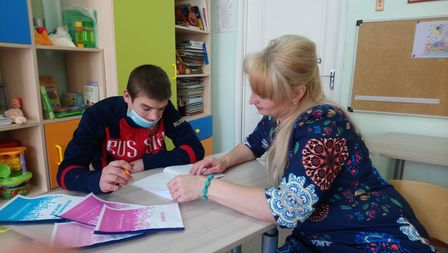 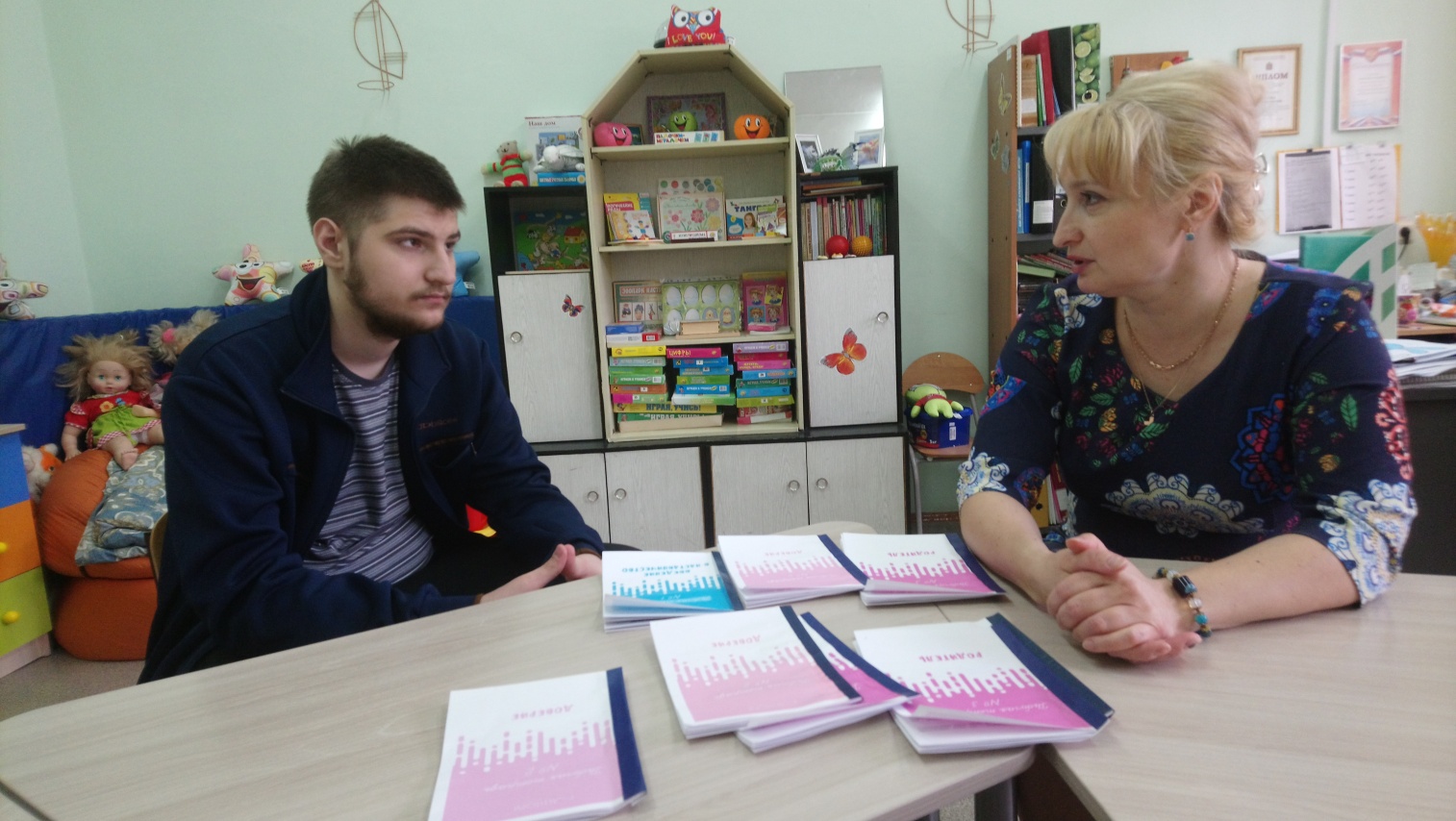 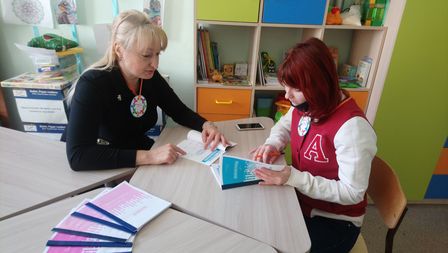 ПОСВЯЩЕНИЕ В НАСТАВЛЯЕМЫЕ И НАСТАВНИКИ
Каждая команда, состоящая из педагога, студента-наставника и учащегося-наставляемого  прошли по сложному лабиринту, доказав, что, не смотря на все трудности, которые могут стоять на пути, они вместе могут достичь цели.
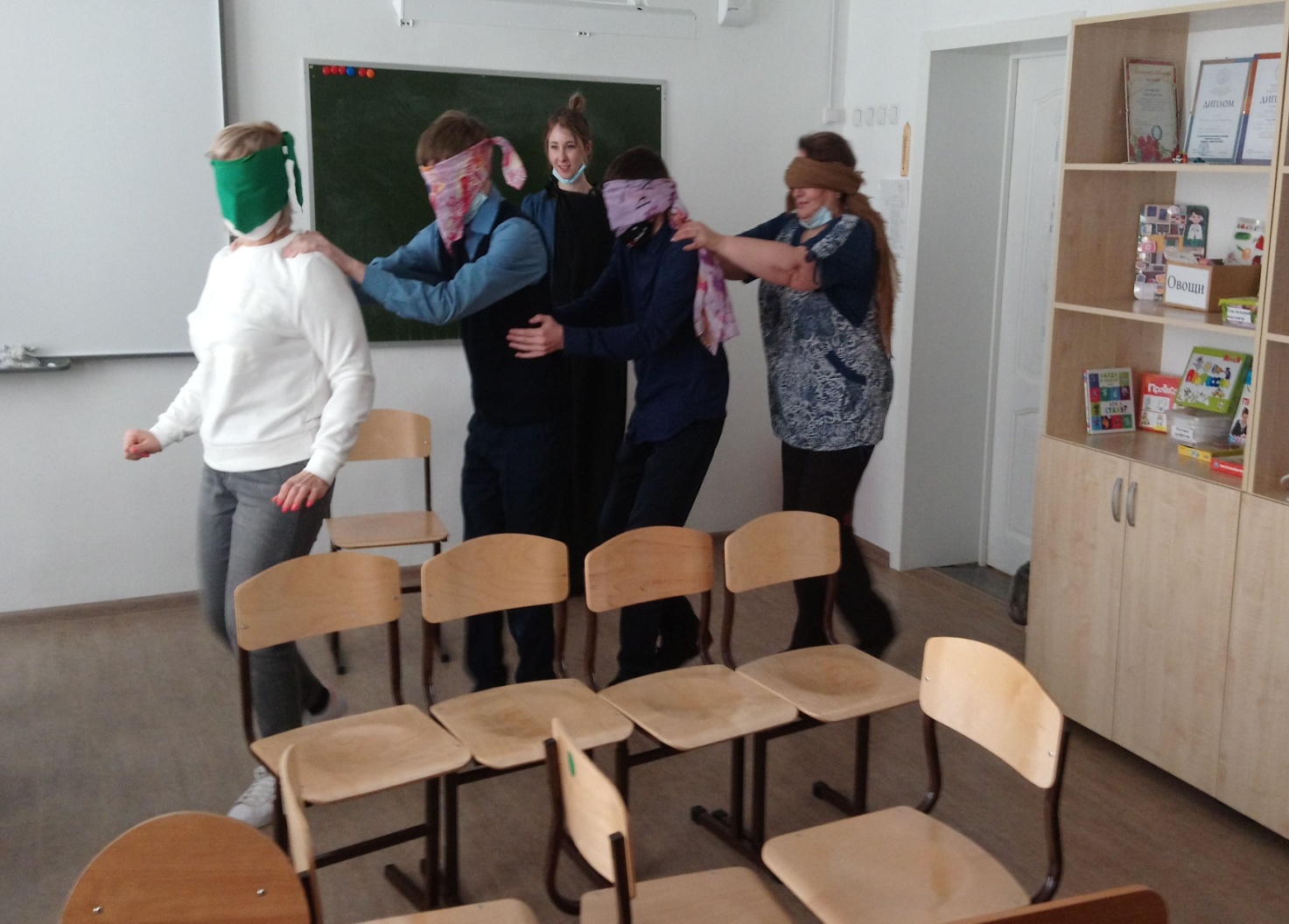 Чтобы понимать друг друга, надо обязательно общаться, уметь задавать вопросы и отвечать на них.
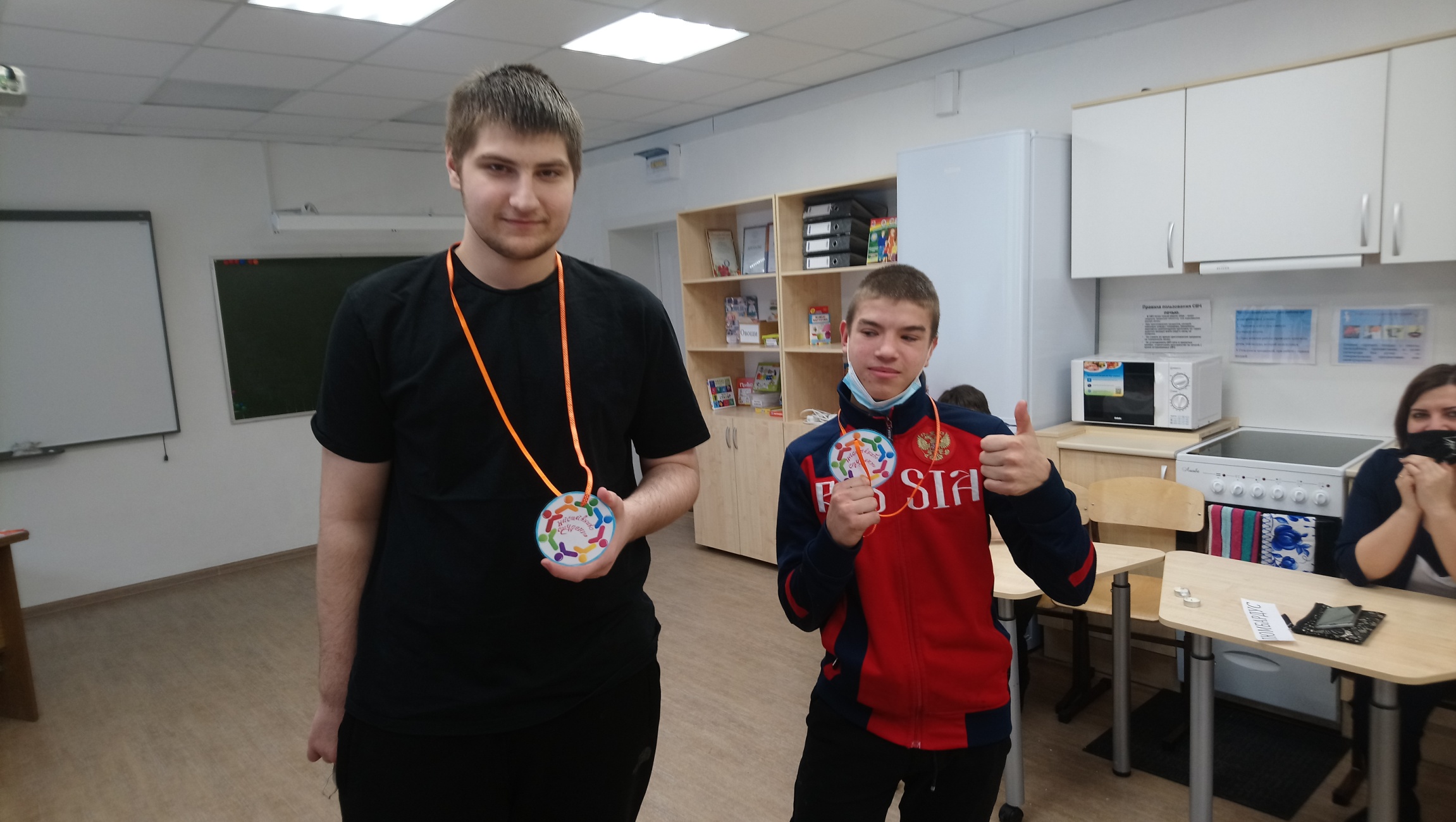 Мы вместе!
Мы одна команда!
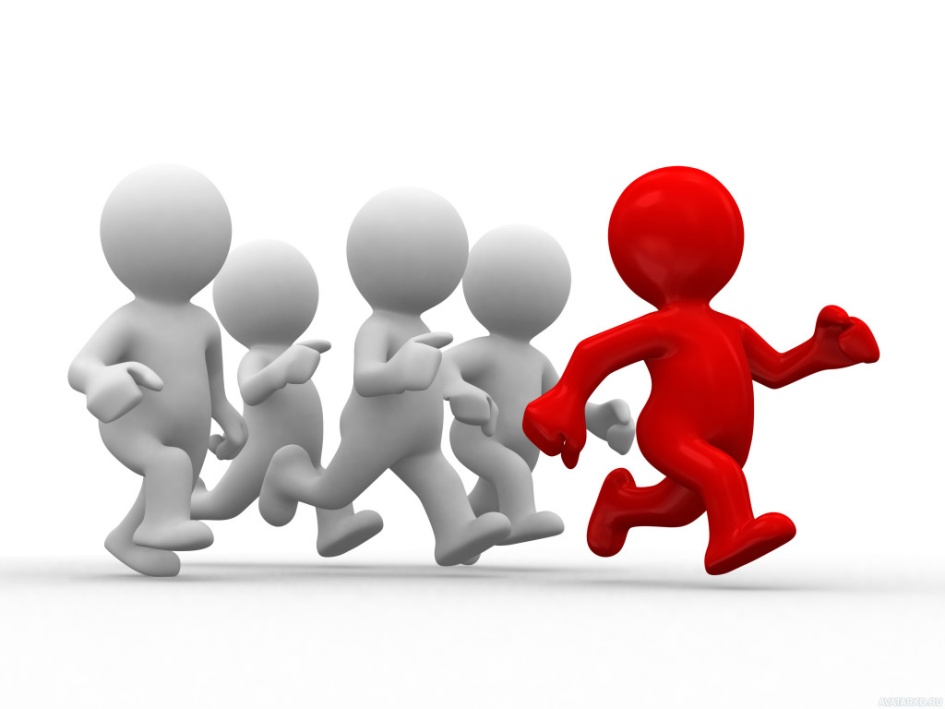 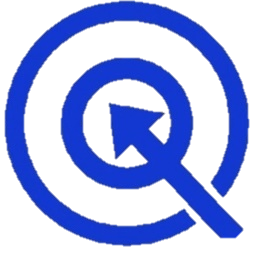 Все участники программы дали друг другу обещание:
Не сдаваться перед трудностями!
Проявлять терпение!
Прислушиваться друг к другу!
Доверять друг другу!
Добиваться успеха!
НАСТАВНИЧЕСКИЕ ВСТРЕЧИ: создание комфортной среды для успешной работы по повышению самооценки, развитию гибких навыков
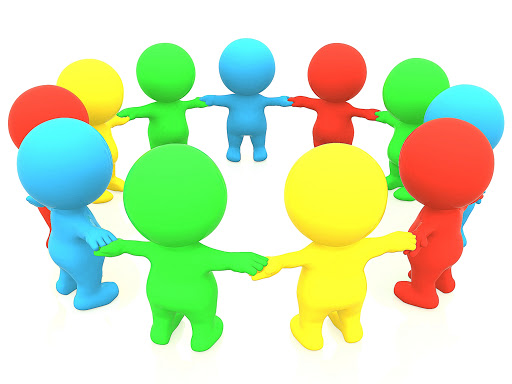 Делимся опытом
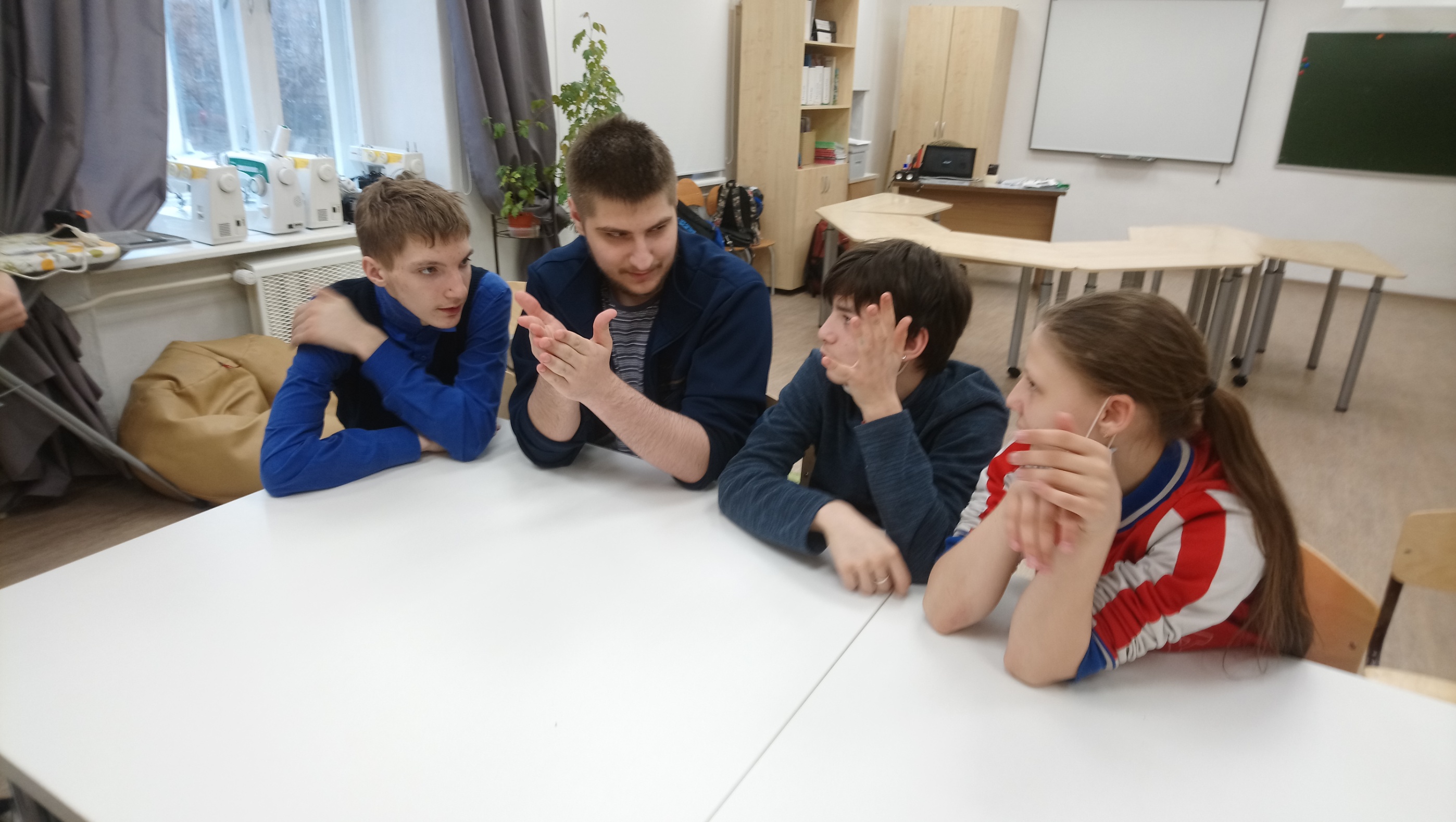 Занятие с элементами тренинга на сплочение
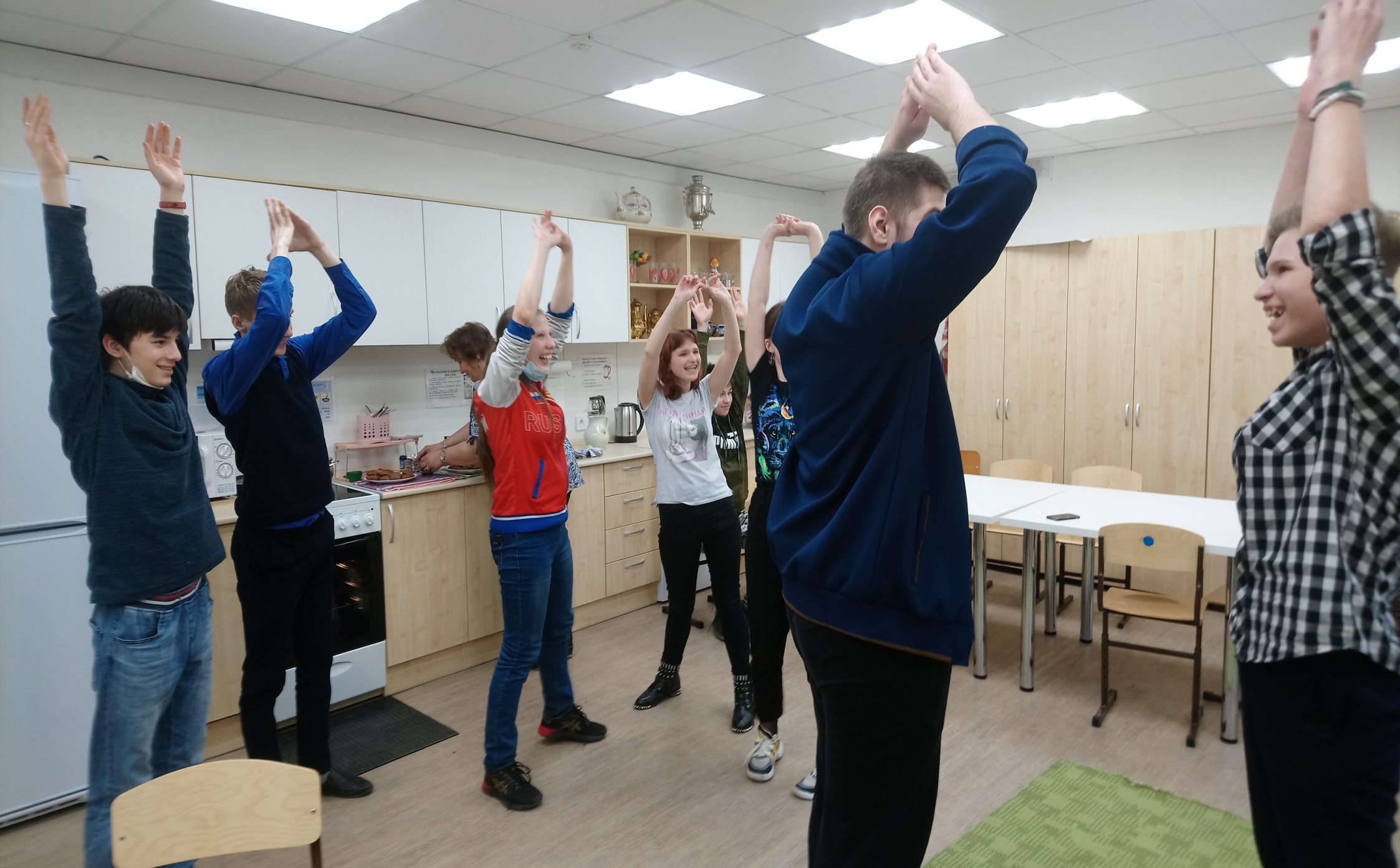 Работа в команде
Совместная деятельность
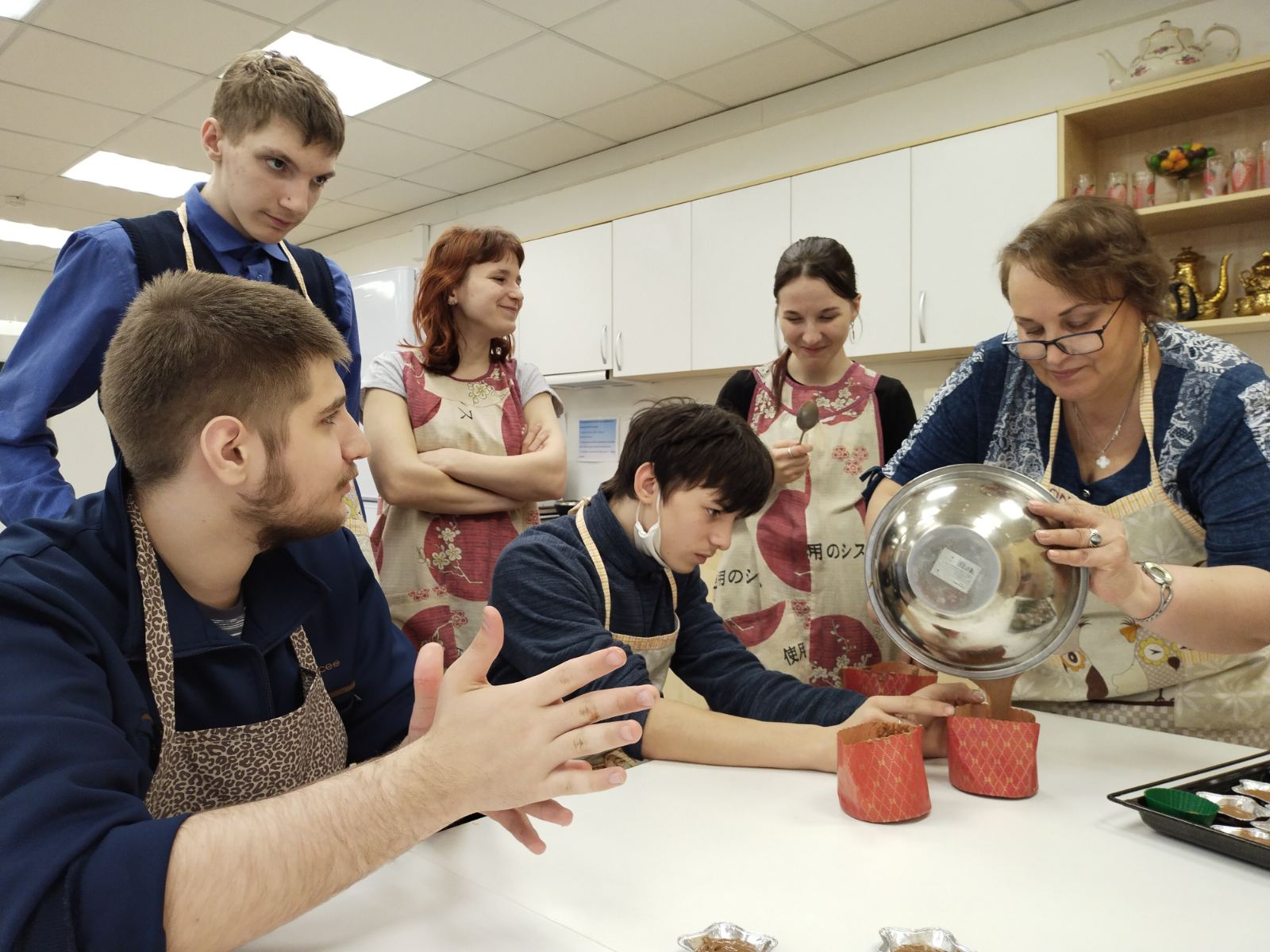 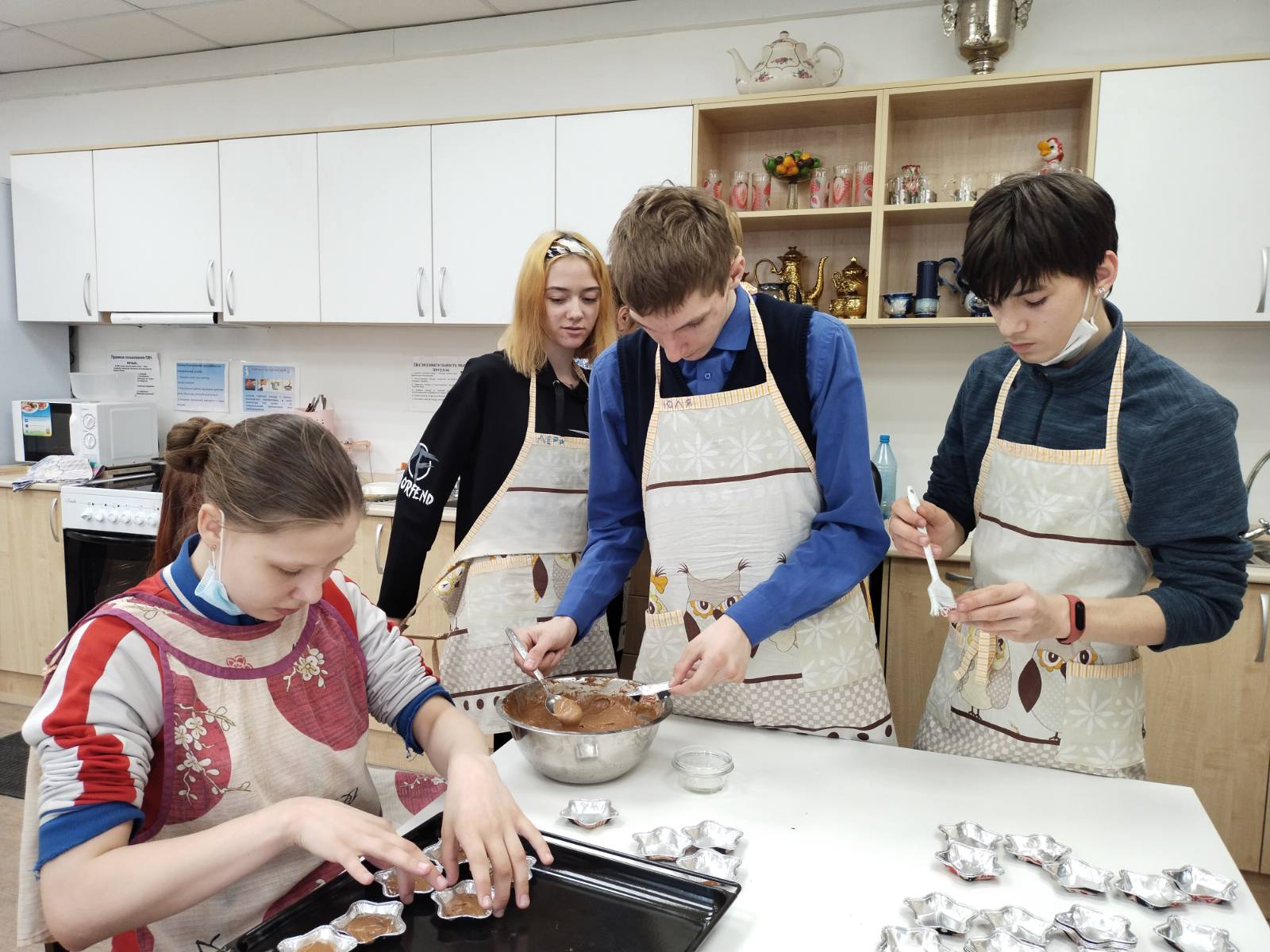 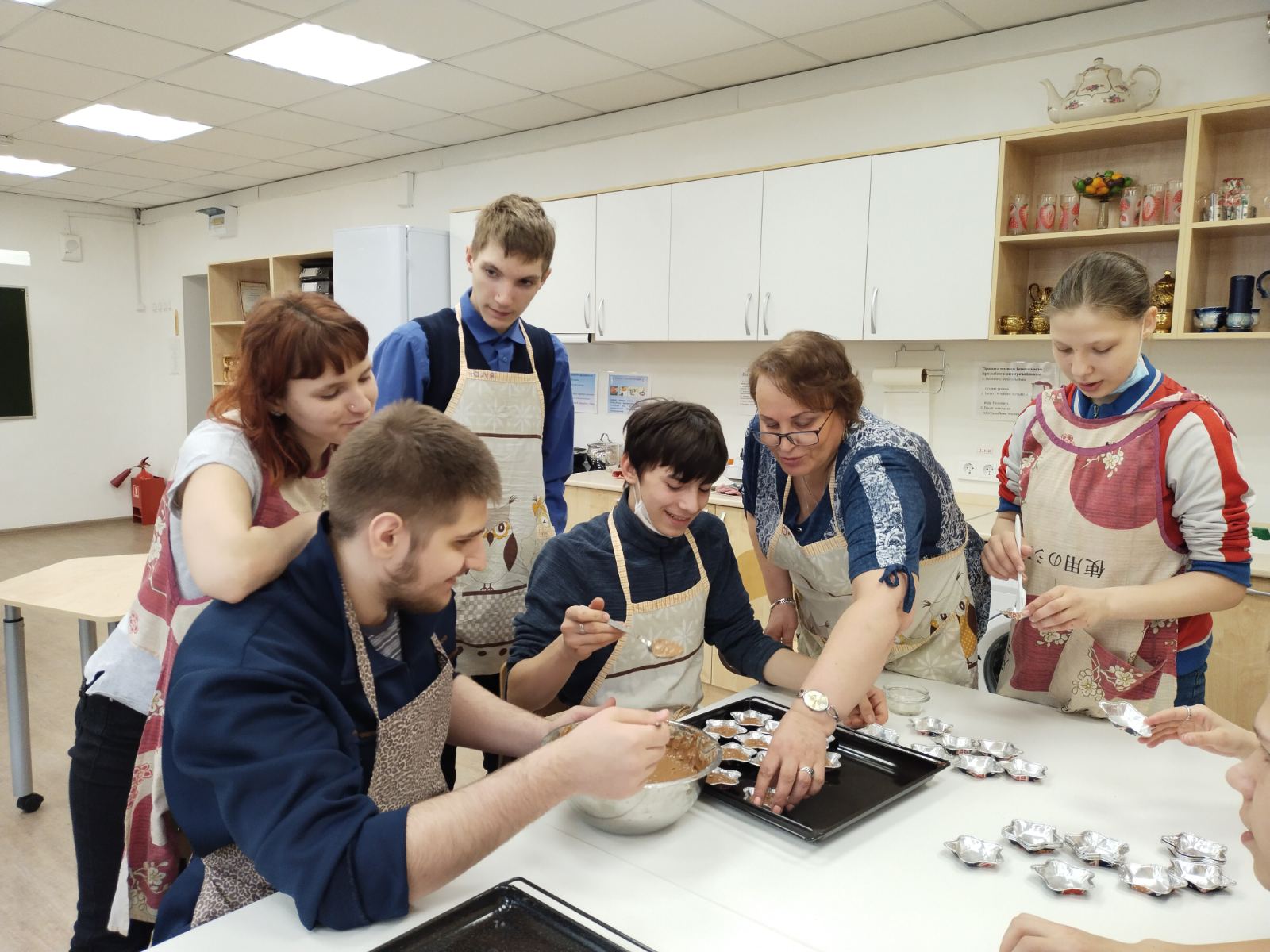 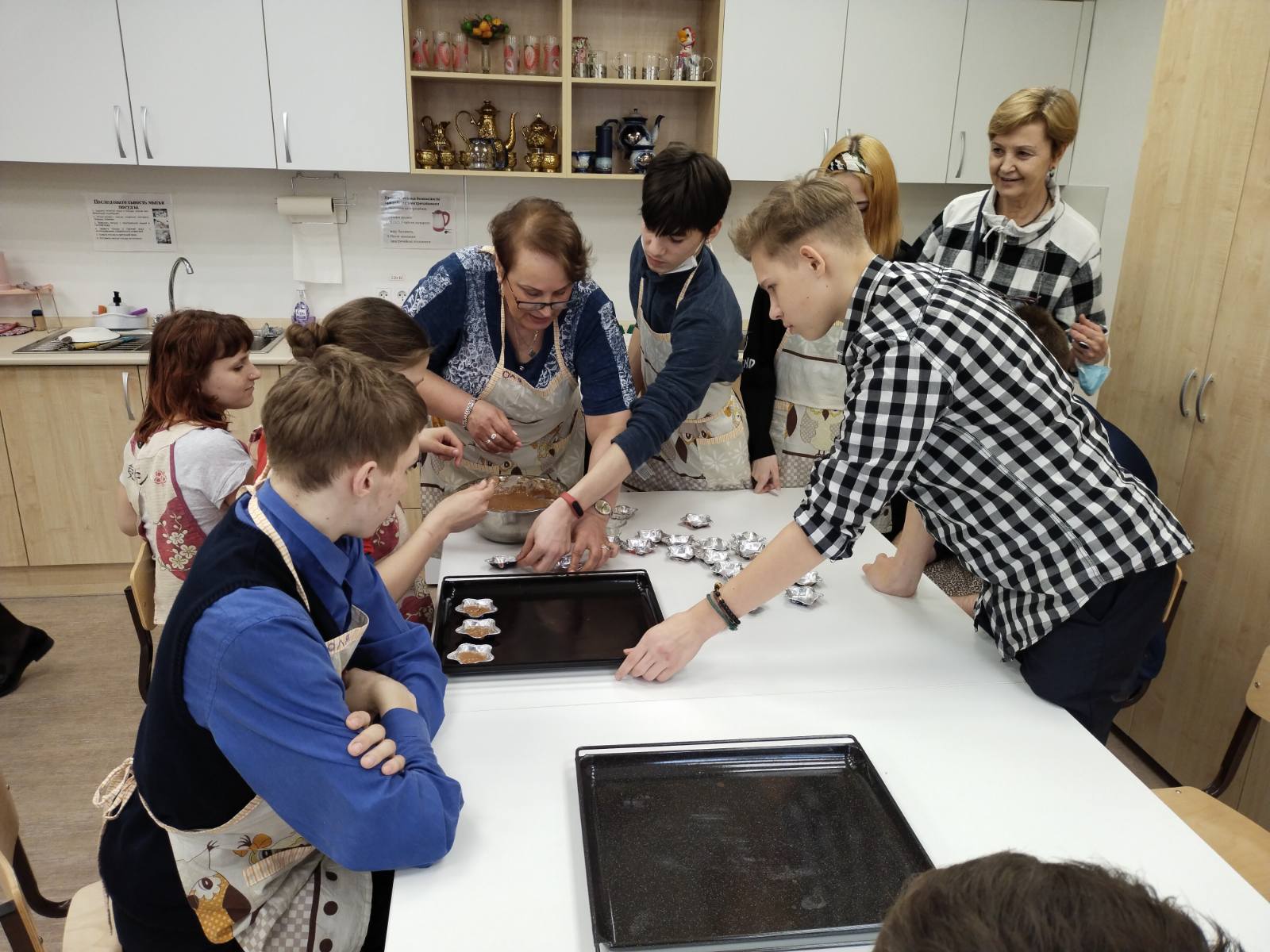 Рады общению!!!!
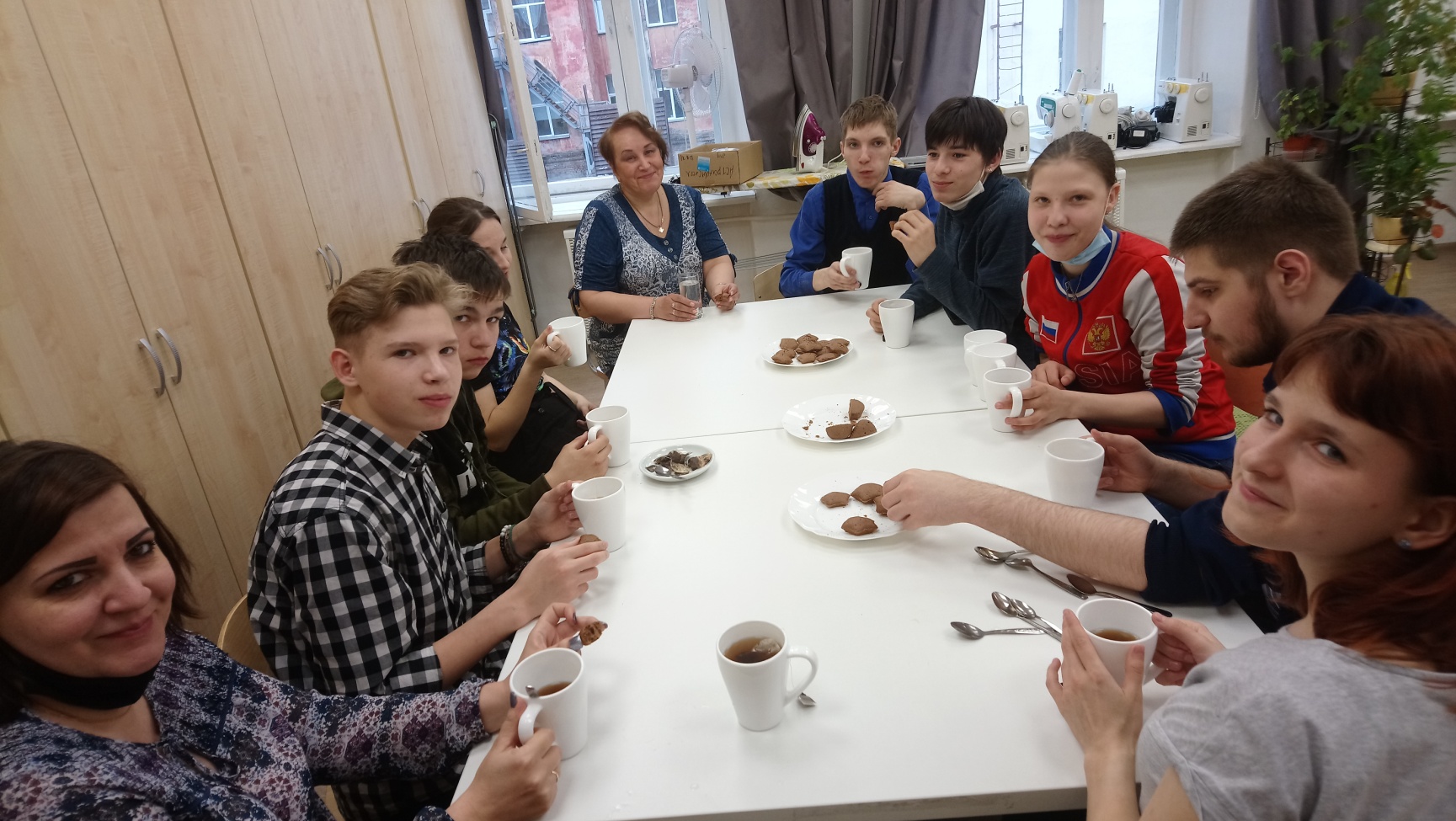 Наставнические встречи:опыт подготовки к участию в конкурсе или как справиться с волнением?
Создание макета г.Красноярска «Мой город»
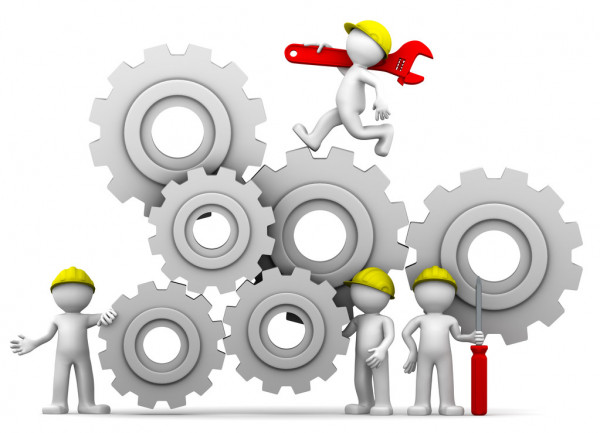 Планирование работы групп наставников/наставляемых в проекте «Мой город»
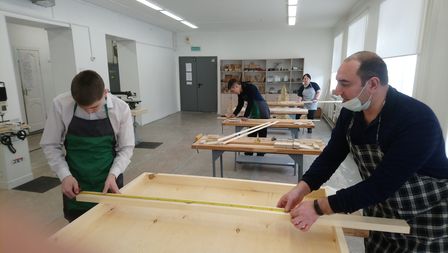 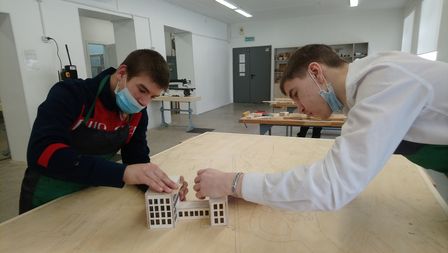 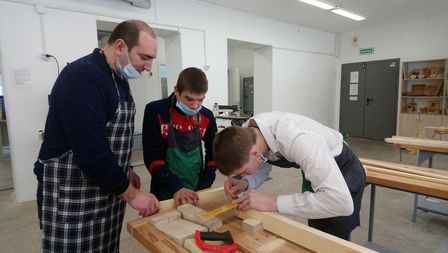 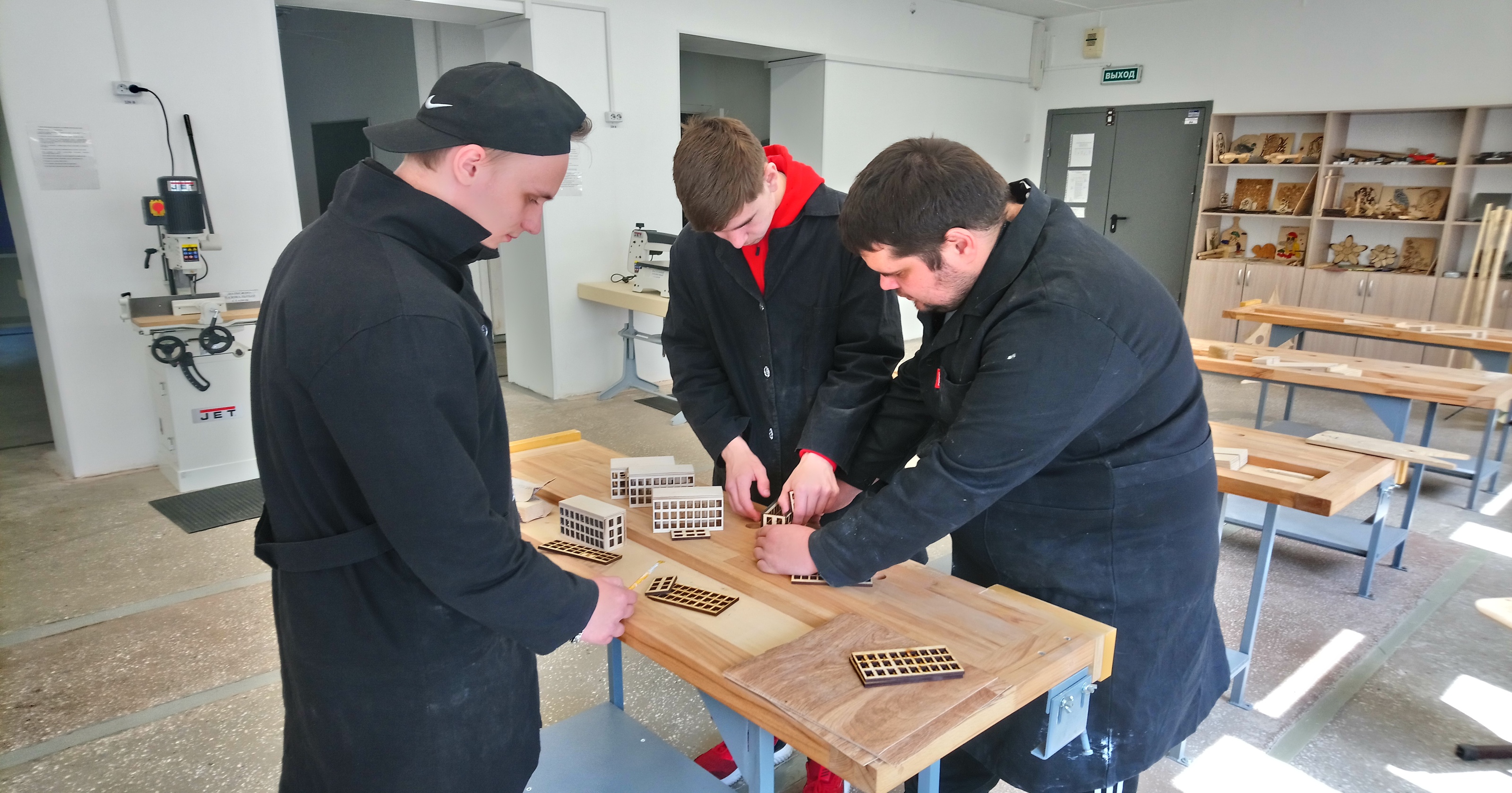 Планирование работы по модулям
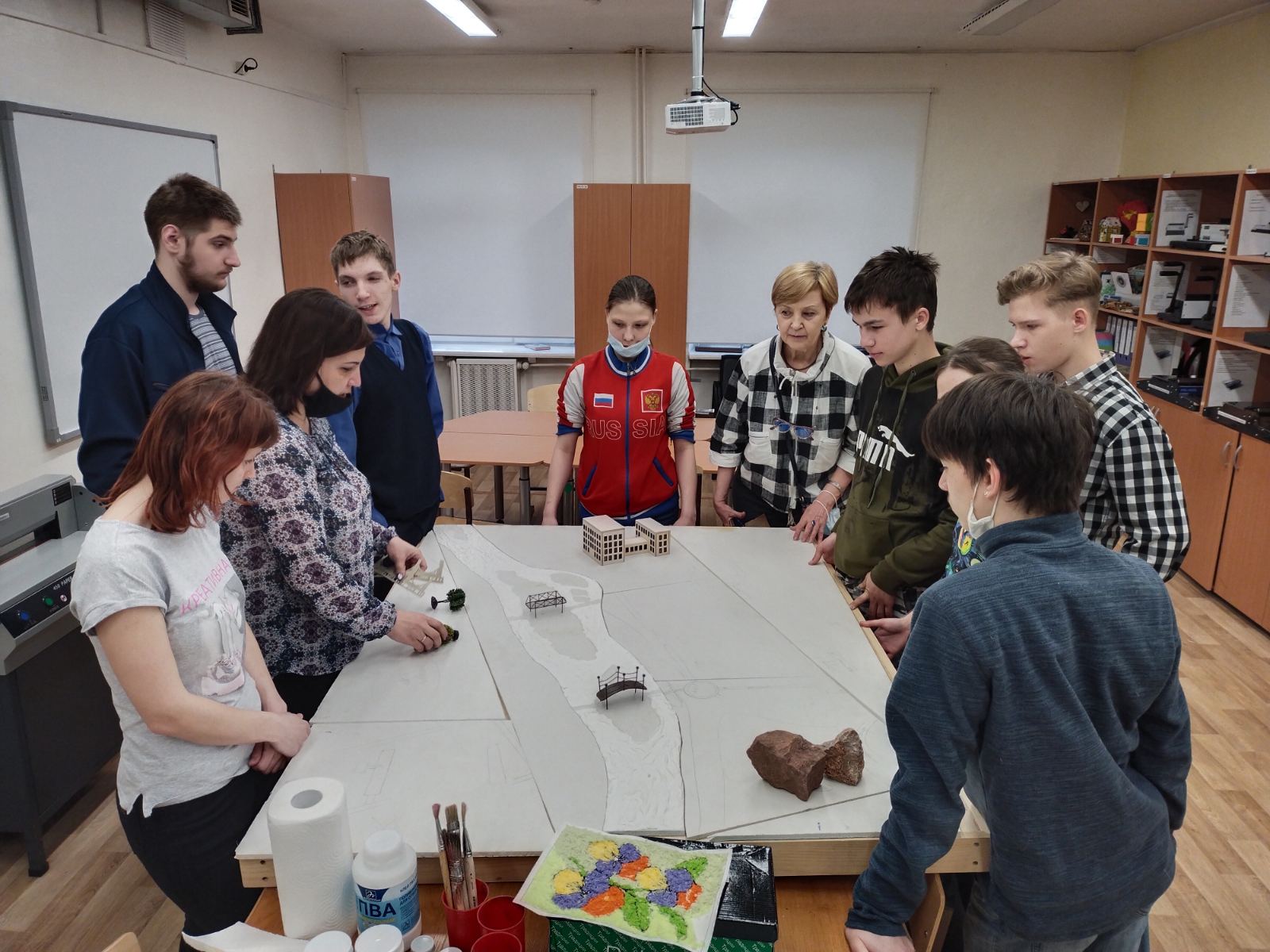 Практическая деятельность наставнических пар
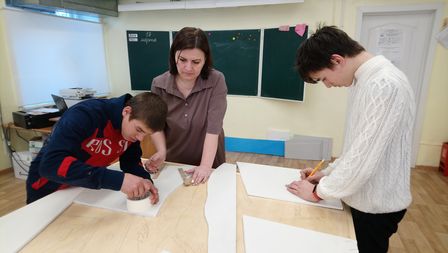 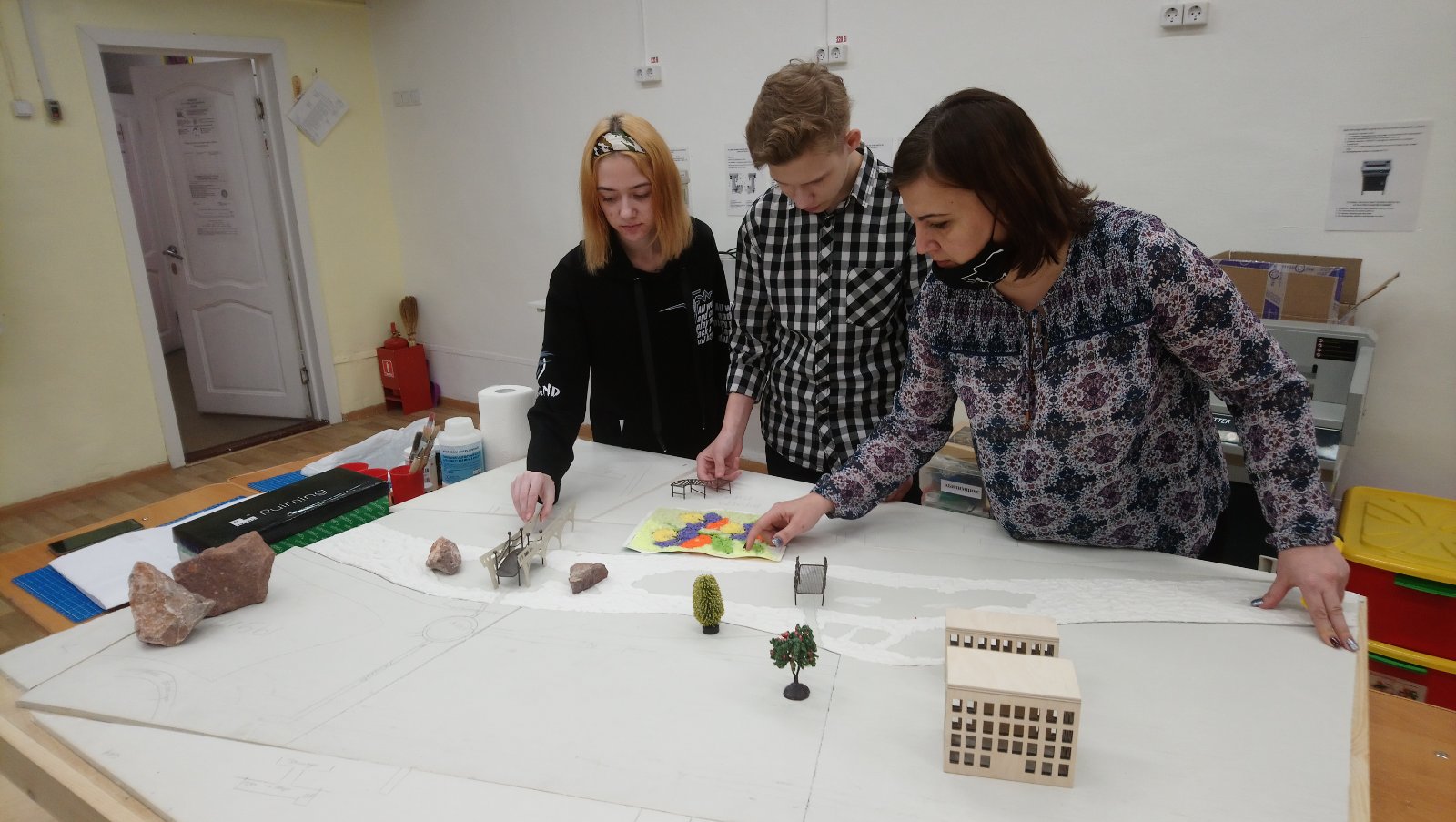 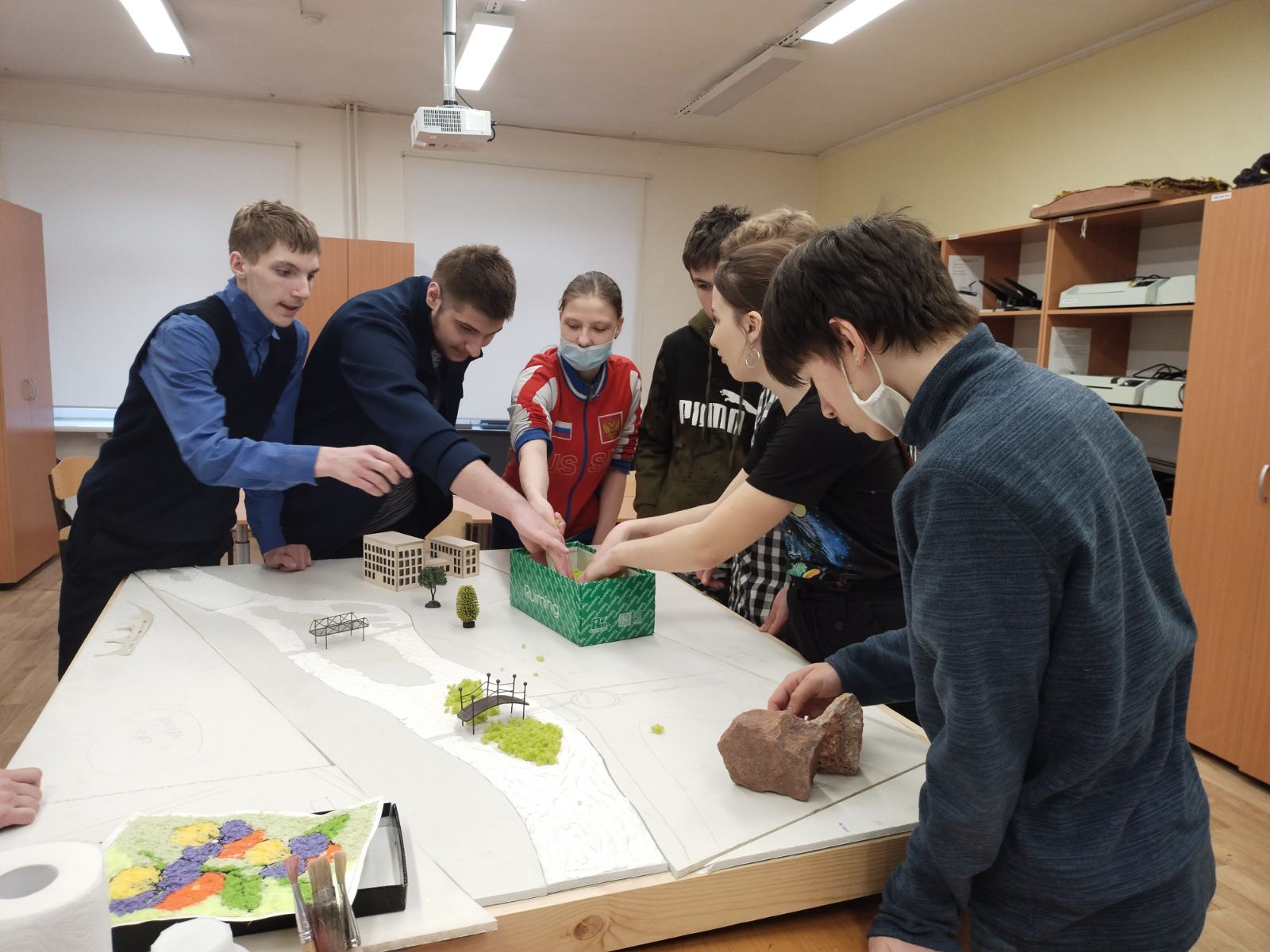 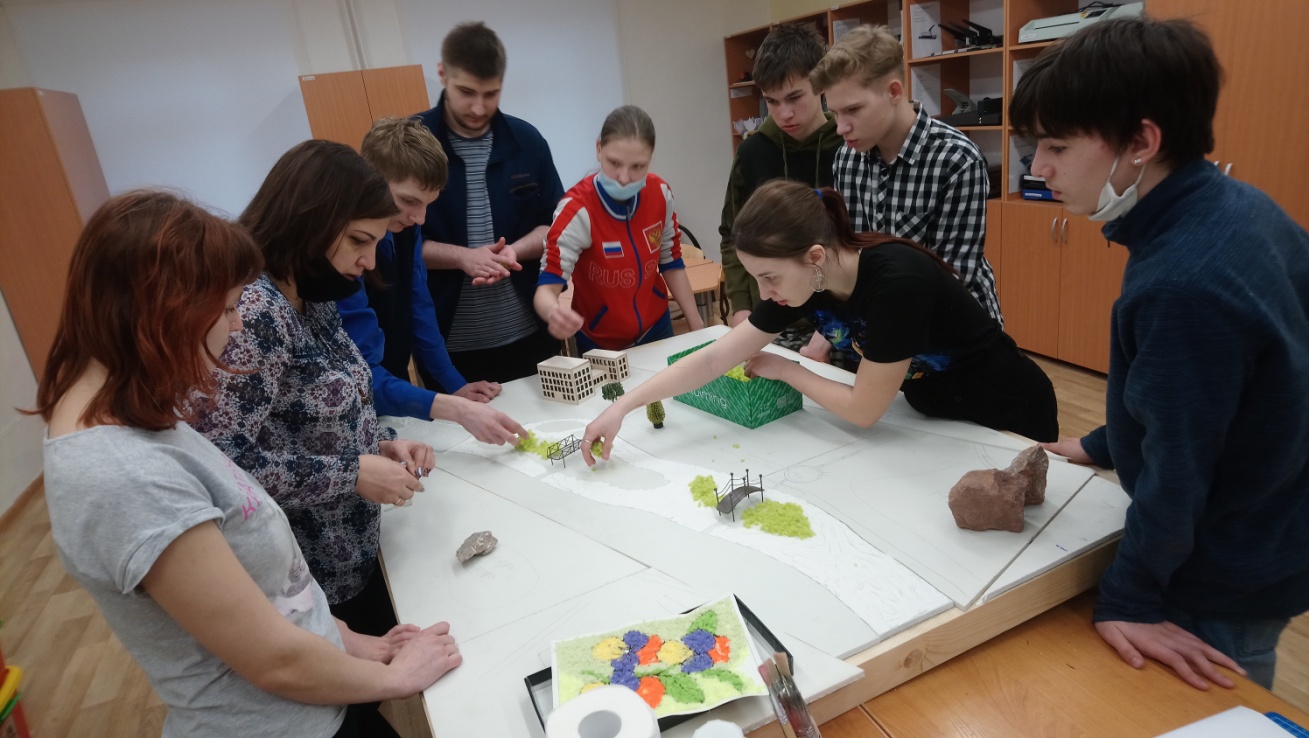 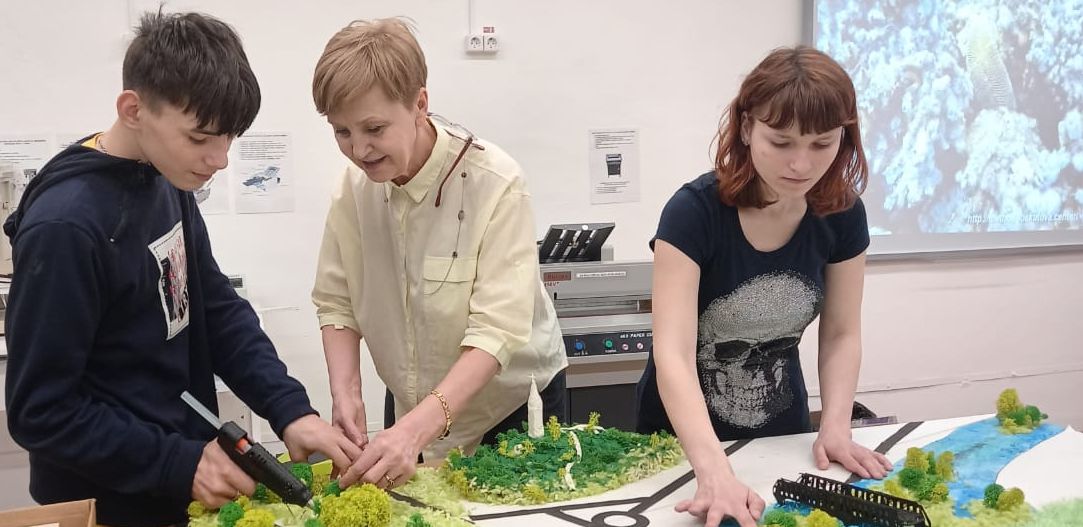 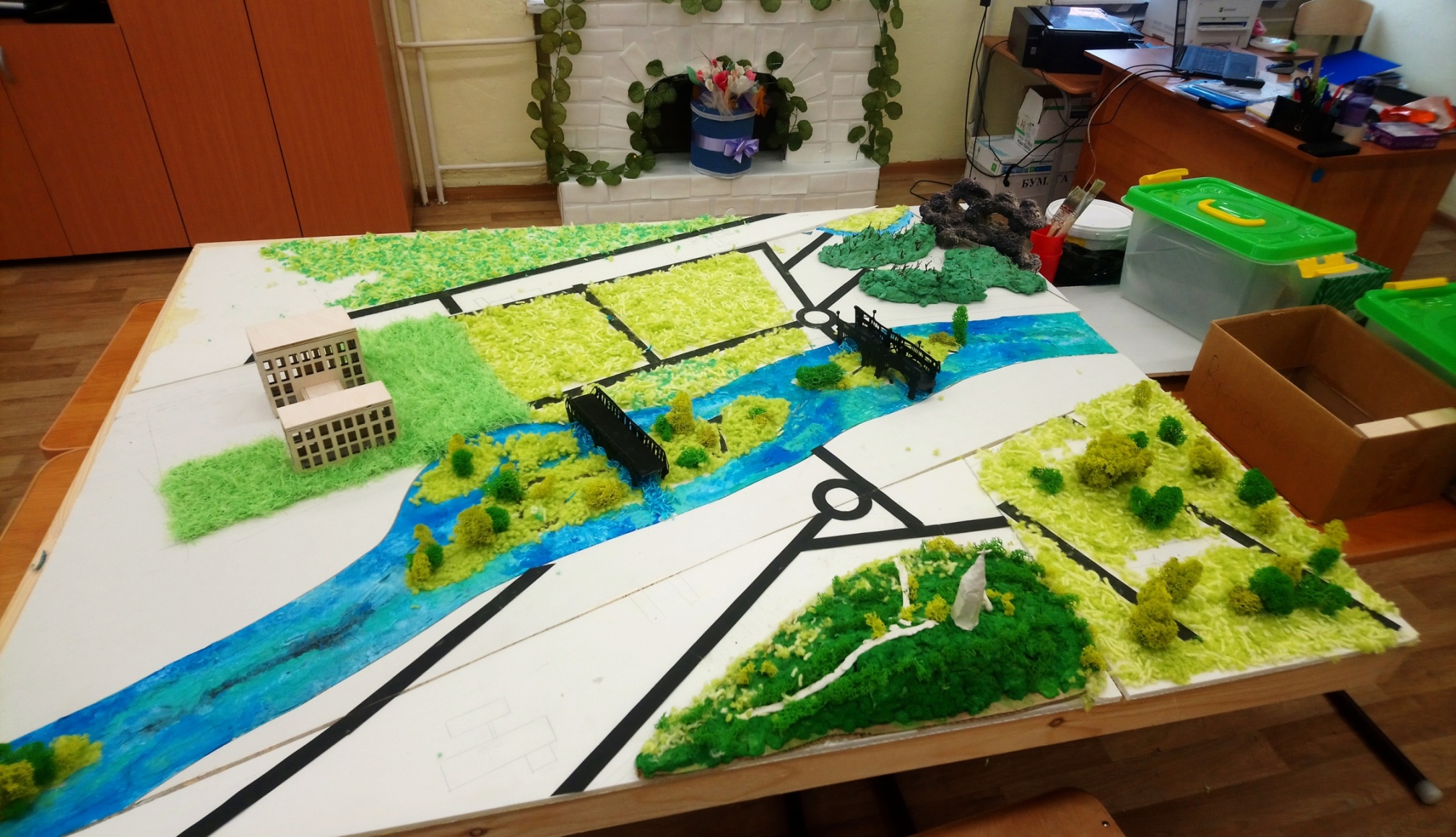 Мастер-класс по изготовлению и украшению кондитерских изделий в КГБПОУ «Красноярский техникум социальных технологий».
Под руководством наставника Токаревой Екатерины, школьники применили технологию росписи айсингом и оформили свои изделия. В совместной деятельности ребята проявили свои навыки, полученные в школе и в техникуме, творчество и фантазию.
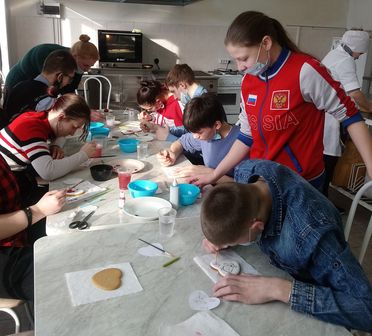 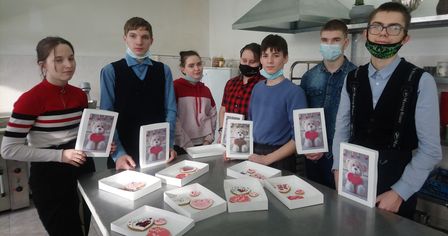 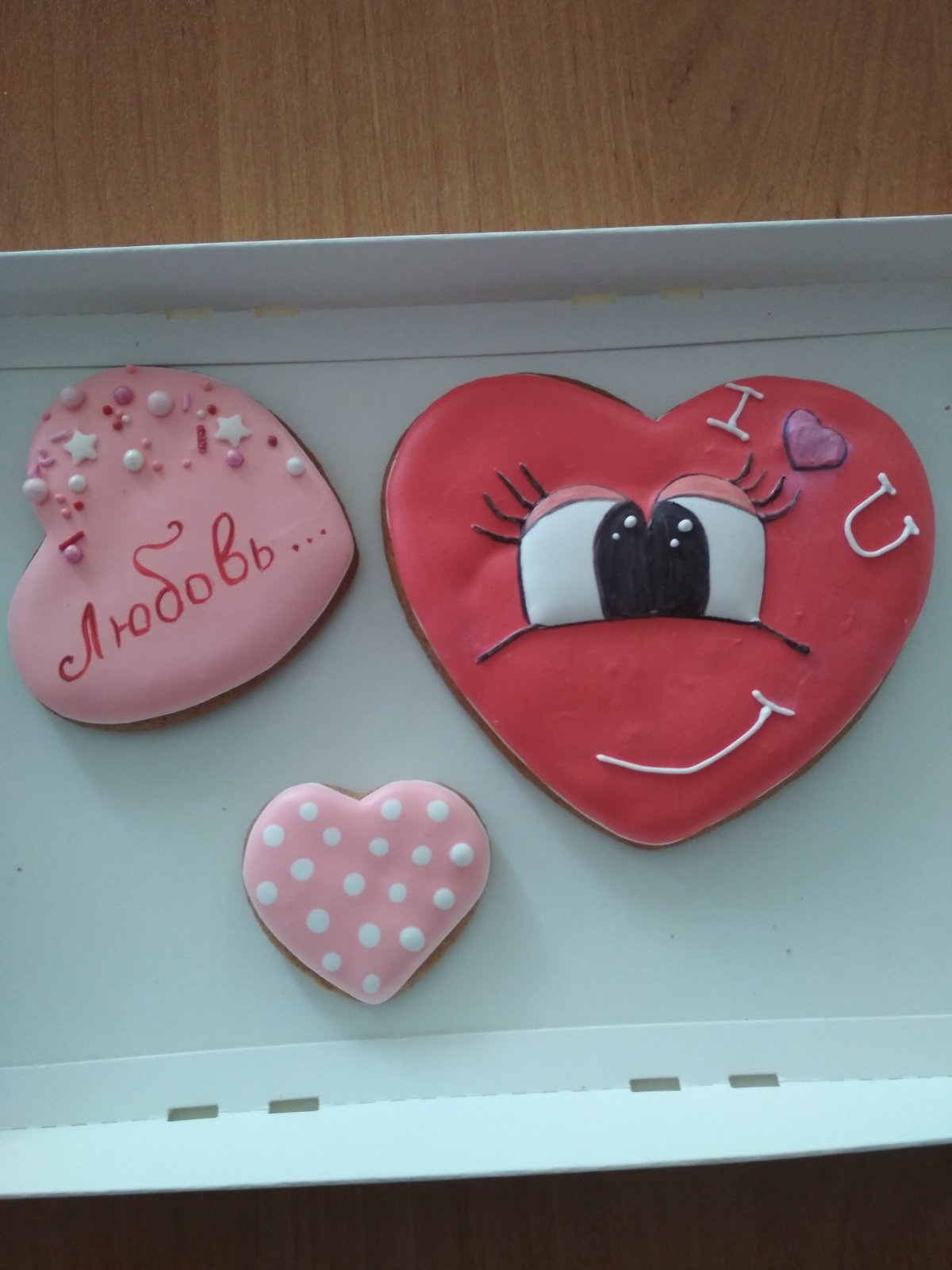 ЭКСКУРСИИ И МАСТЕР-КЛАССЫ В УЧРЕЖДЕНИЯХ СПО г.Красноярска
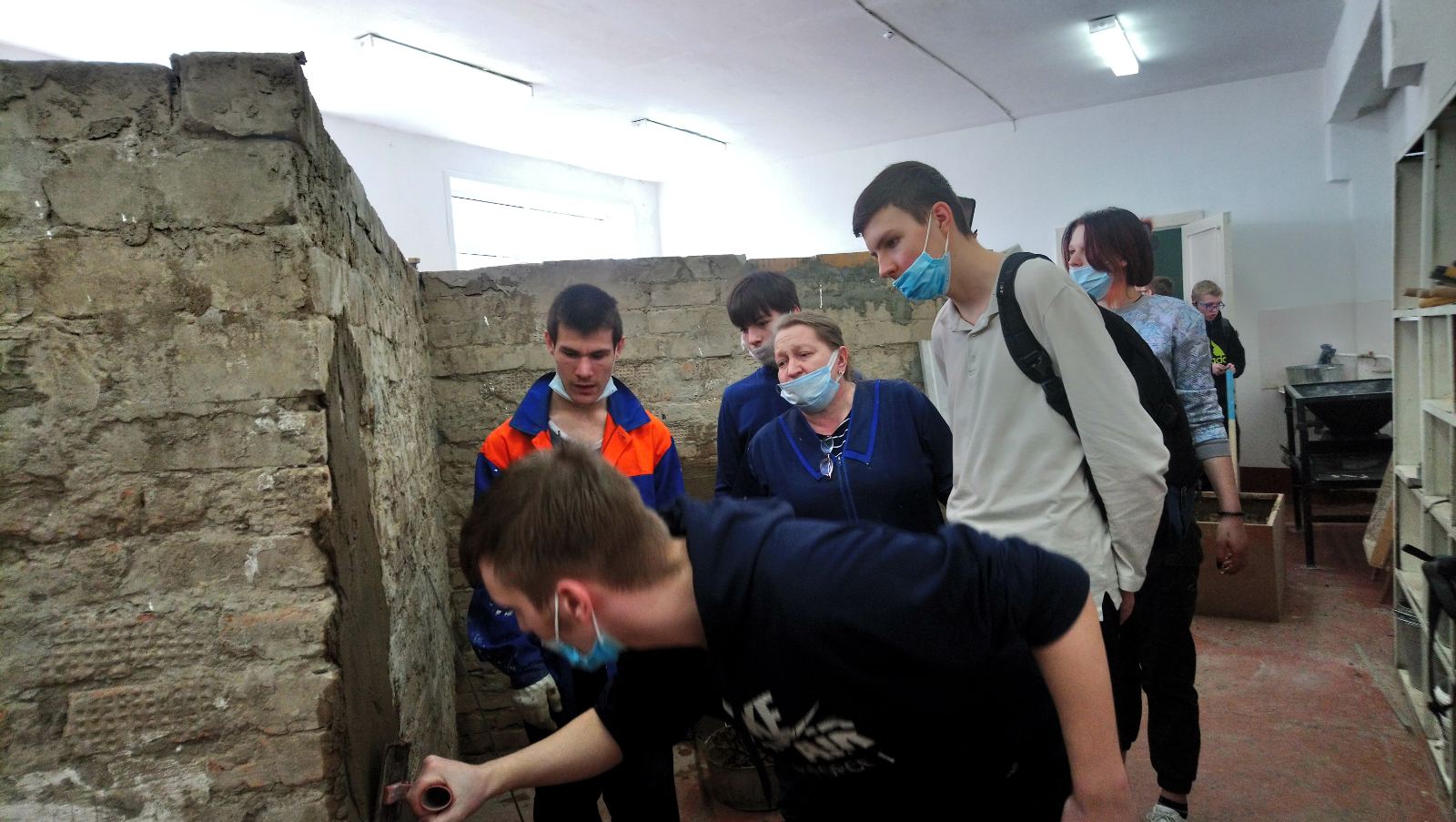 ЭКСКУРСИИ И МАСТЕР-КЛАССЫ В УЧРЕЖДЕНИЯХ СПО г.Красноярска
ЭКСКУРСИИ И МАСТЕР-КЛАССЫ В УЧРЕЖДЕНИЯХ СПО г.Красноярска
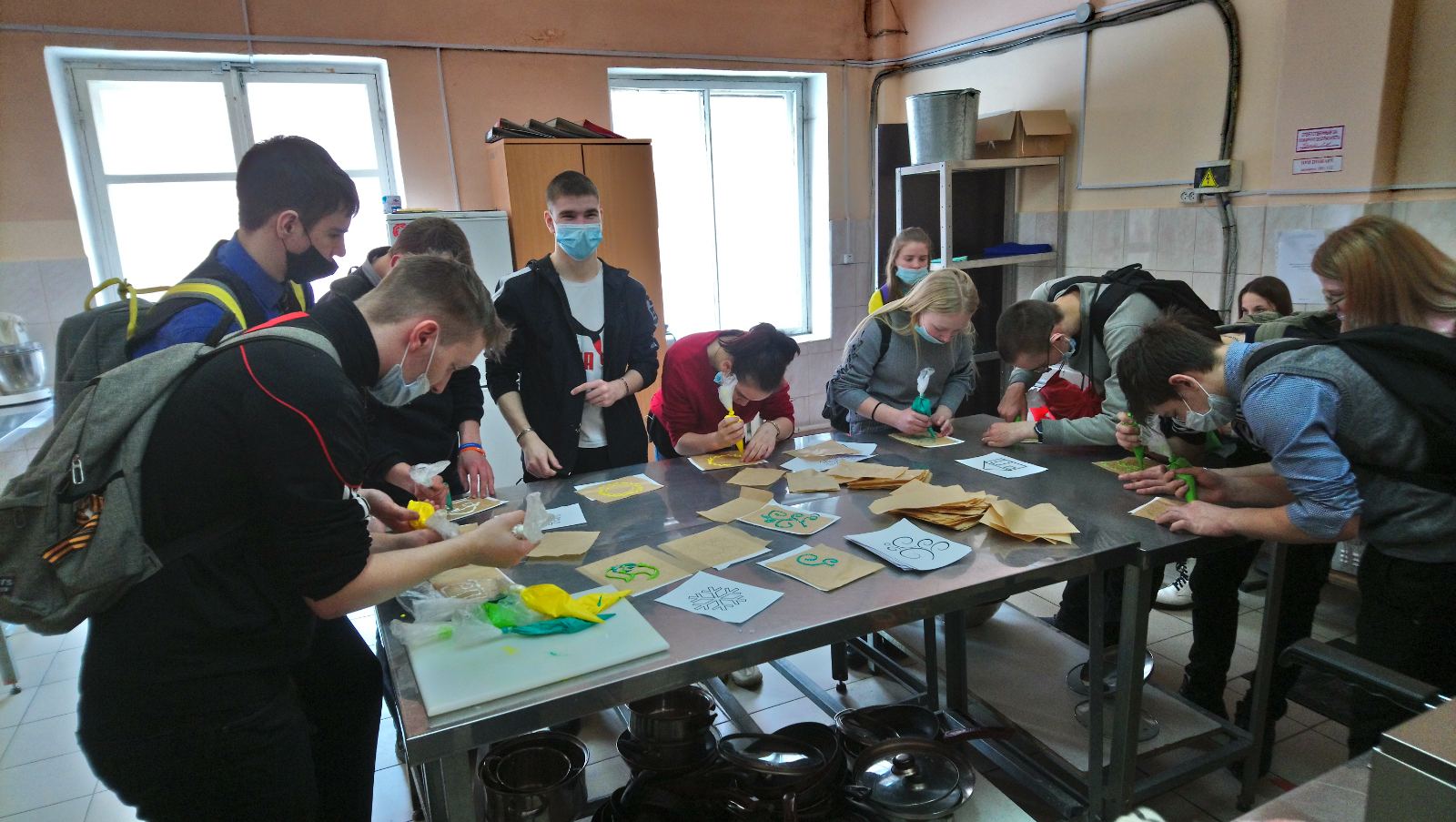 ЭКСКУРСИИ И МАСТЕР-КЛАССЫ В УЧРЕЖДЕНИЯХ СПО г.Красноярска
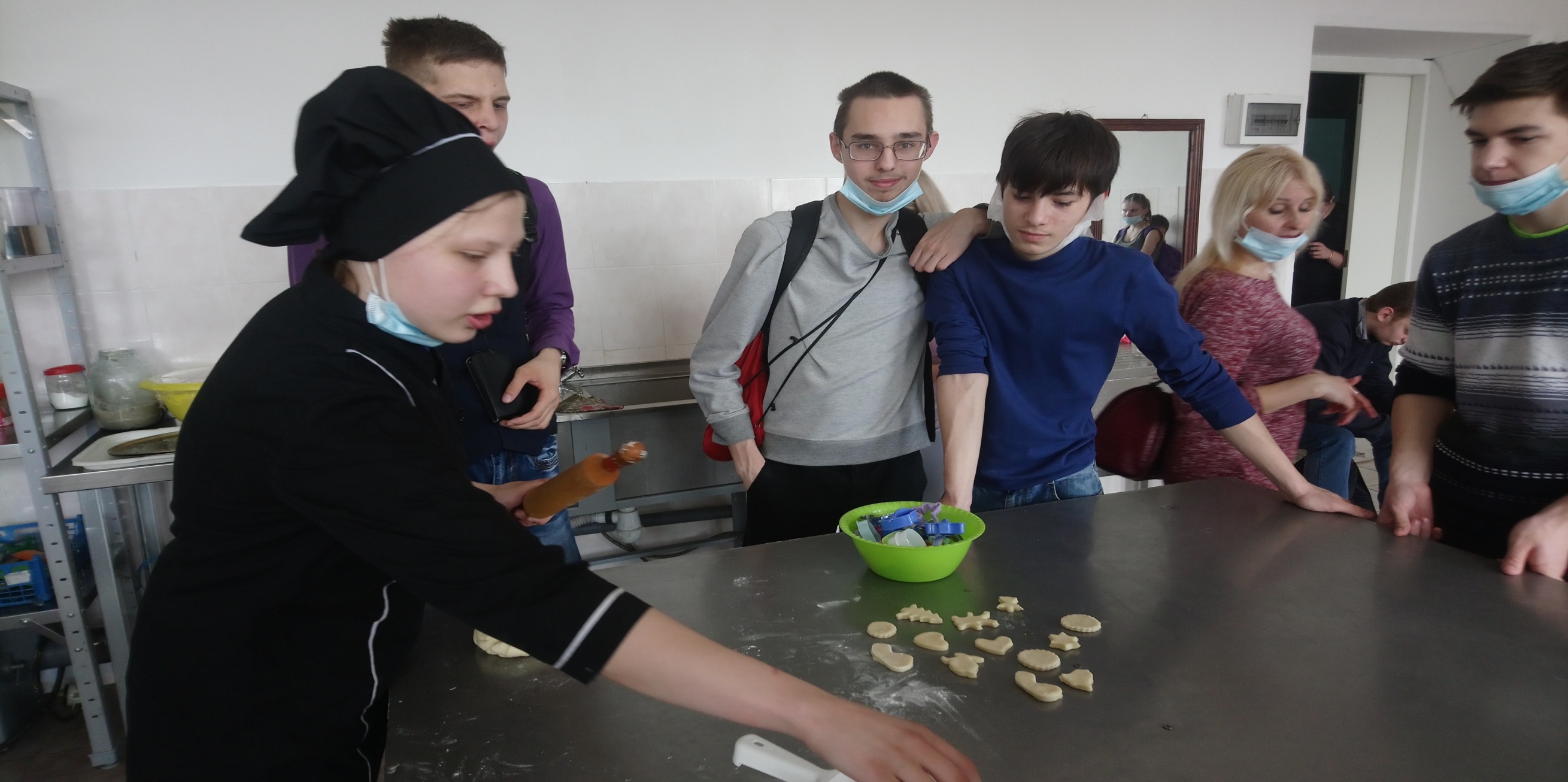 ЭКСКУРСИИ И МАСТЕР-КЛАССЫ В УЧРЕЖДЕНИЯХ СПО г.Красноярска
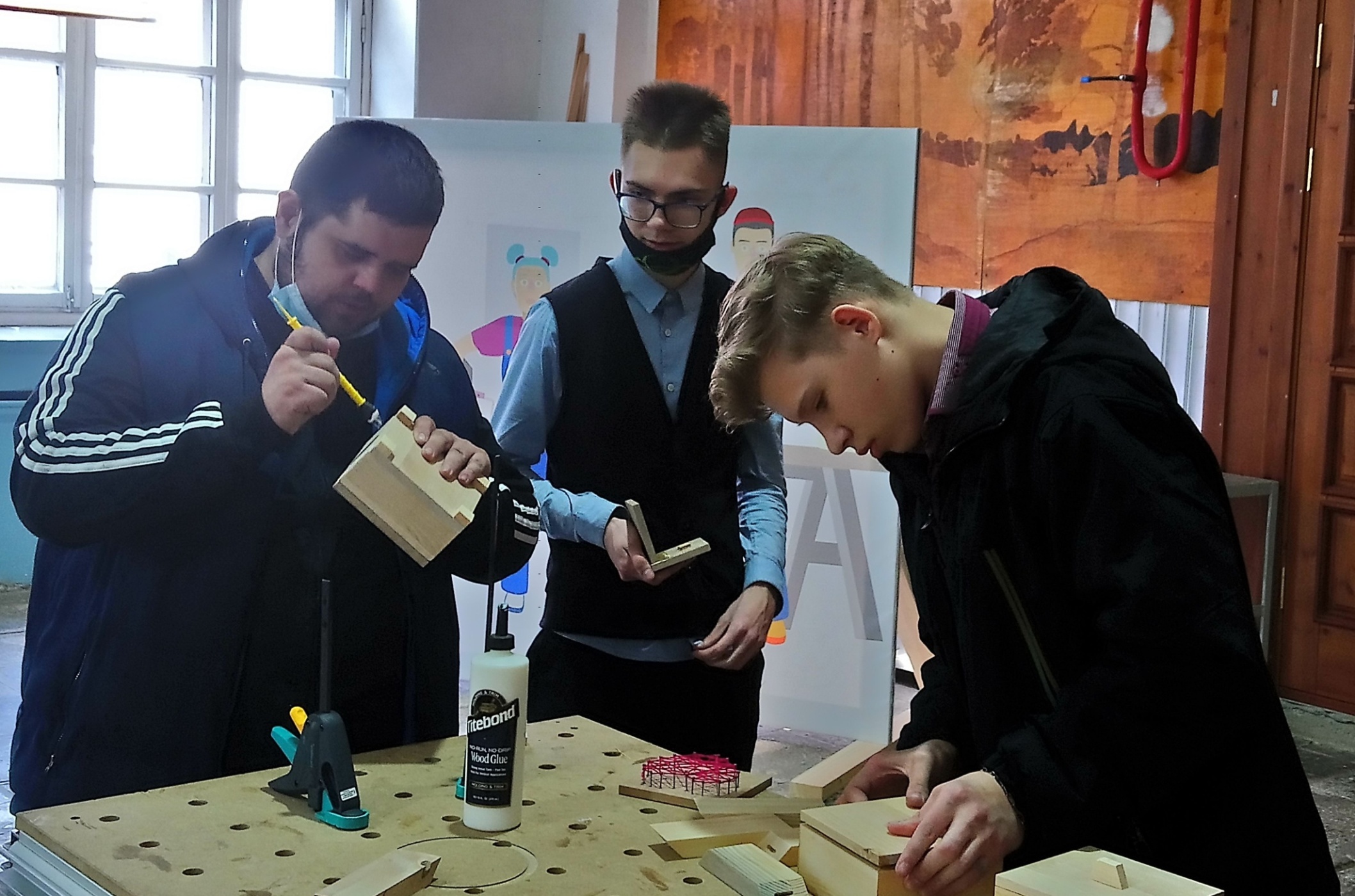 ЭКСКУРСИИ И МАСТЕР-КЛАССЫ В УЧРЕЖДЕНИЯХ СПО г.Красноярска
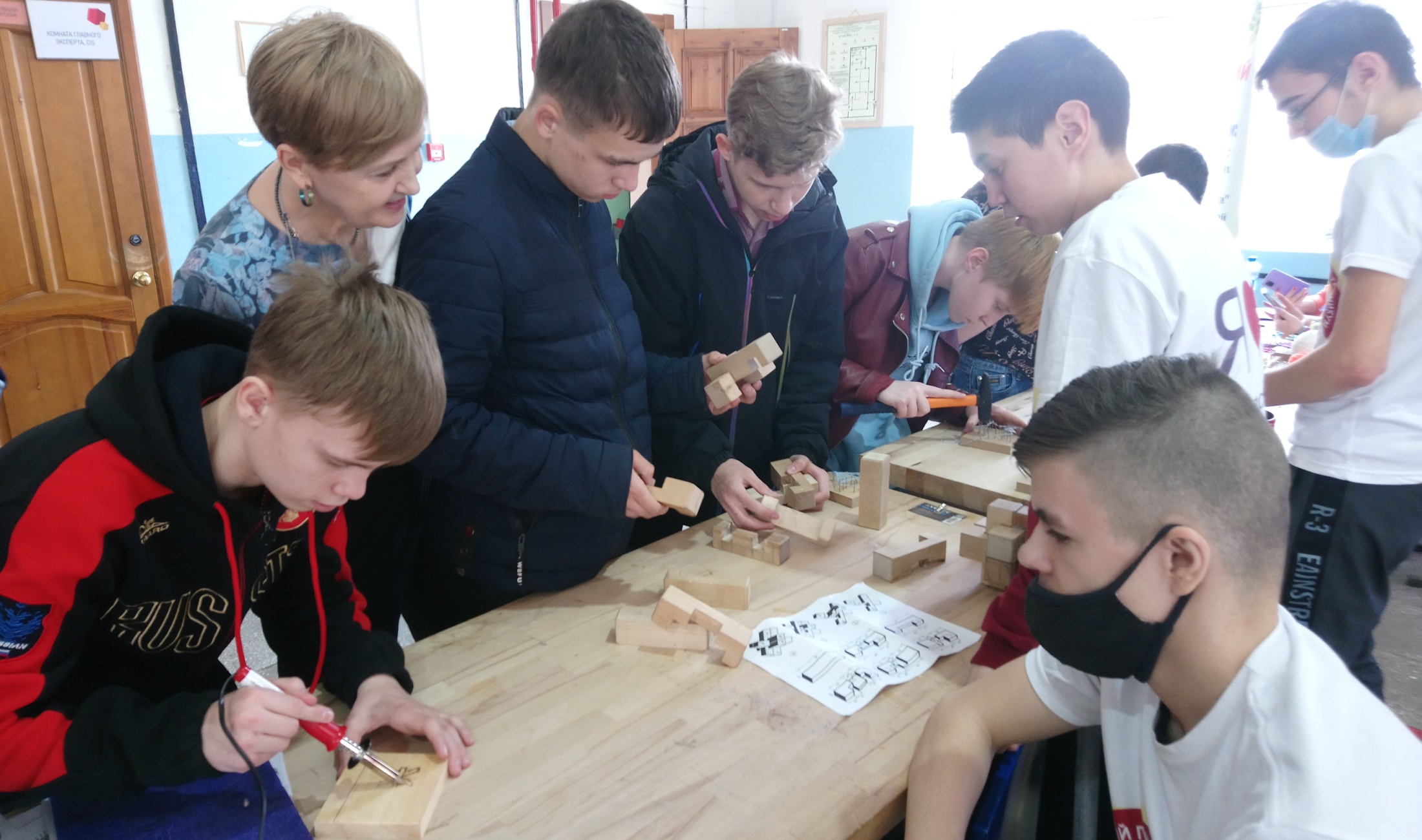 Наши достижения
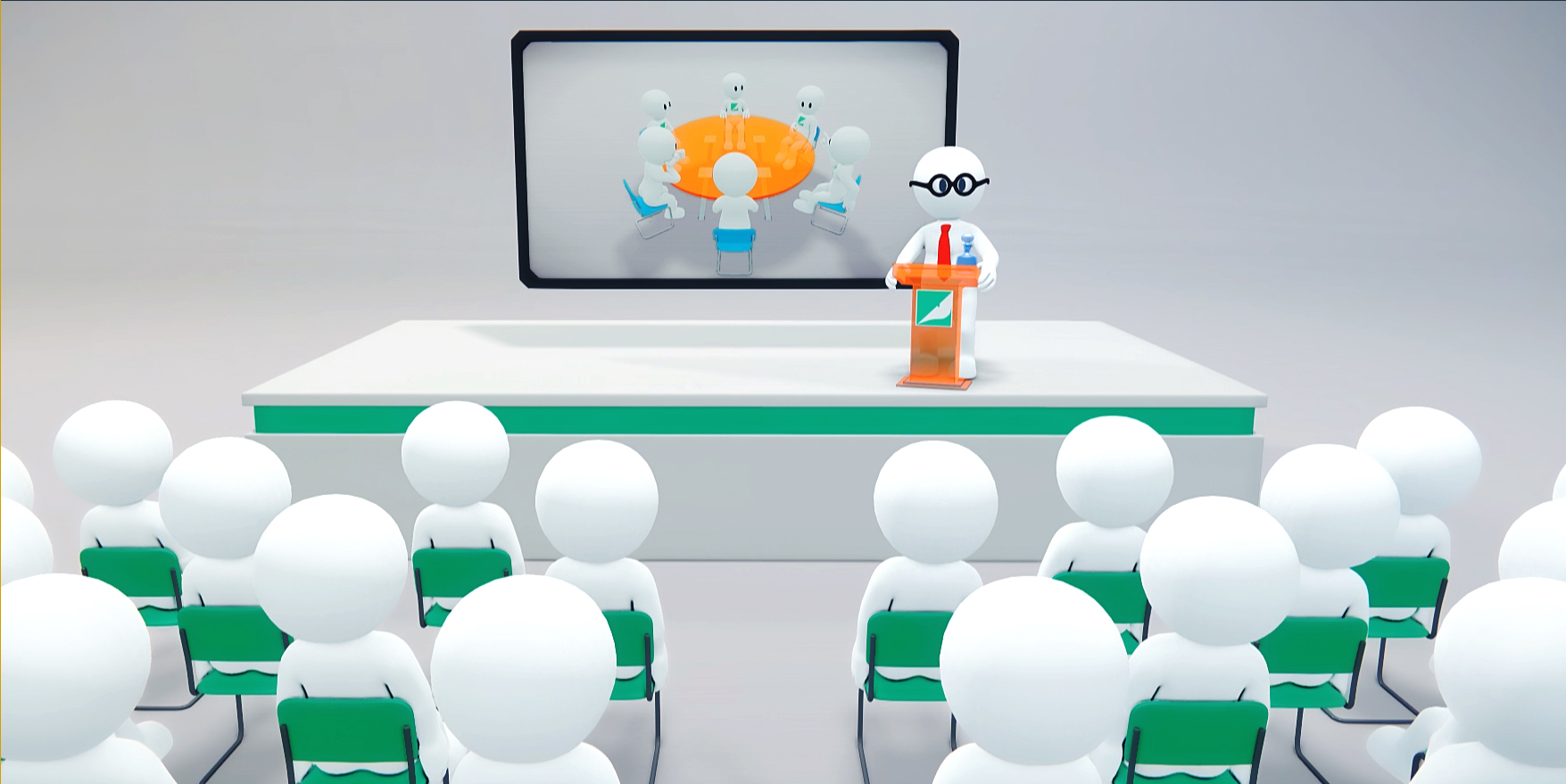 Участие наставляемых в конкурсах профессионального мастерства
Участие наставляемых в V Региональном Чемпионате по профессиональному мастерству  среди инвалидов и лиц с ОВЗ «Абилимпикс»
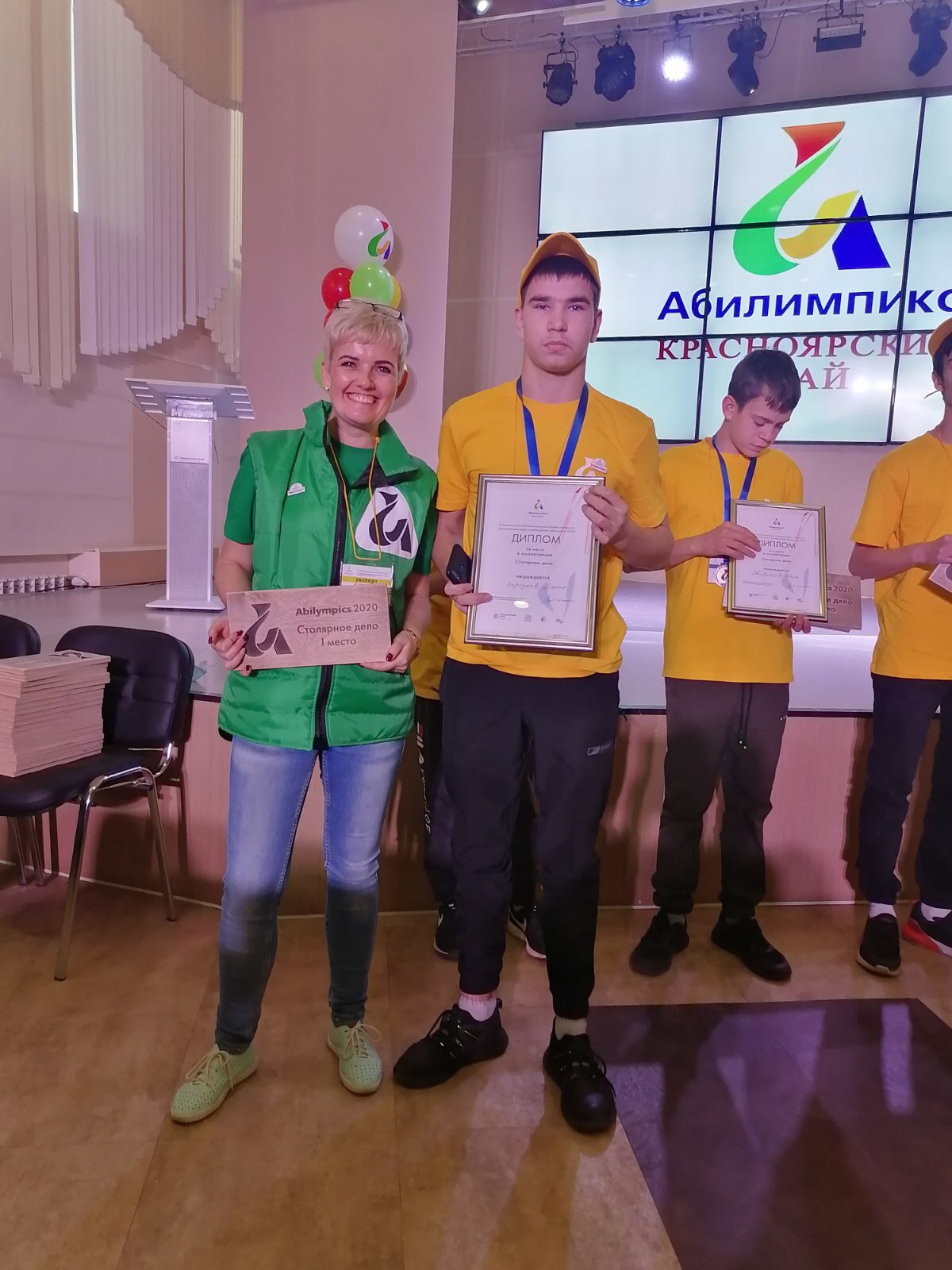 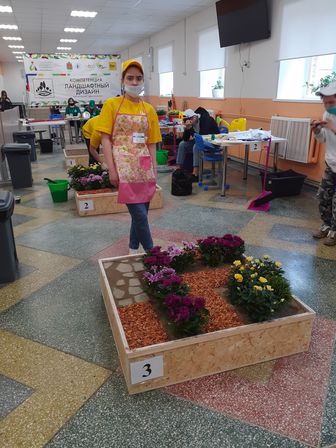 Участие наставляемых в V Региональном Чемпионате по профессиональному мастерству  среди инвалидов и лиц с ОВЗ «Абилимпикс»
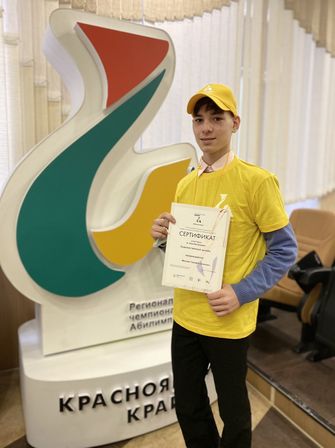 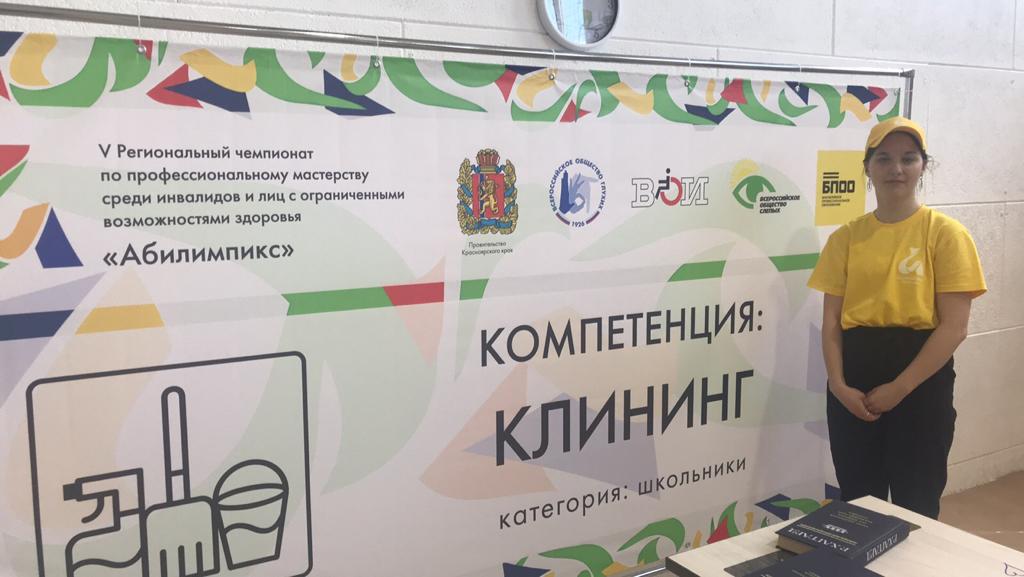 Участие наставляемого в краевом  конкурсе профессионального мастерства«Лучший по профессии 2021»
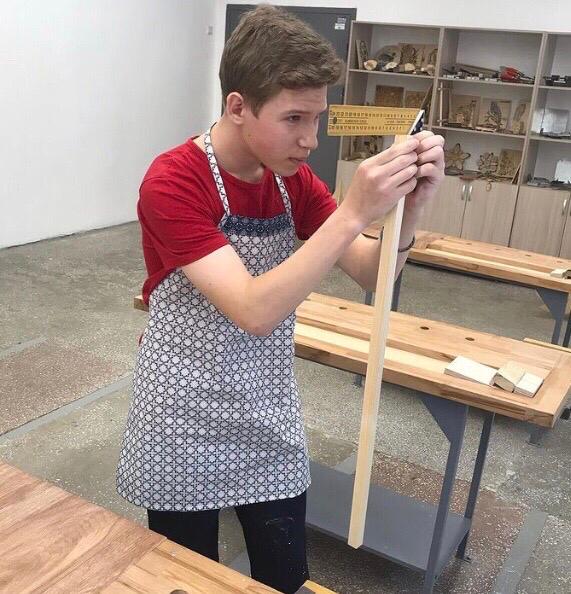 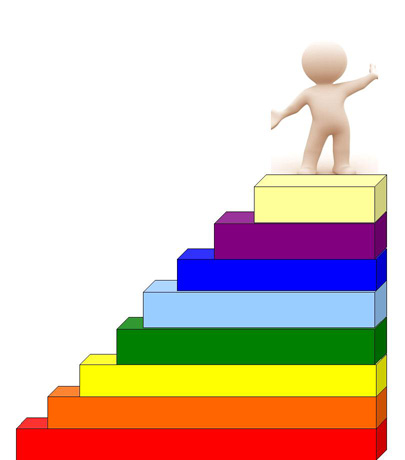 Итоговое мероприятие«НАШИ ДОСТИЖЕНИЯ»
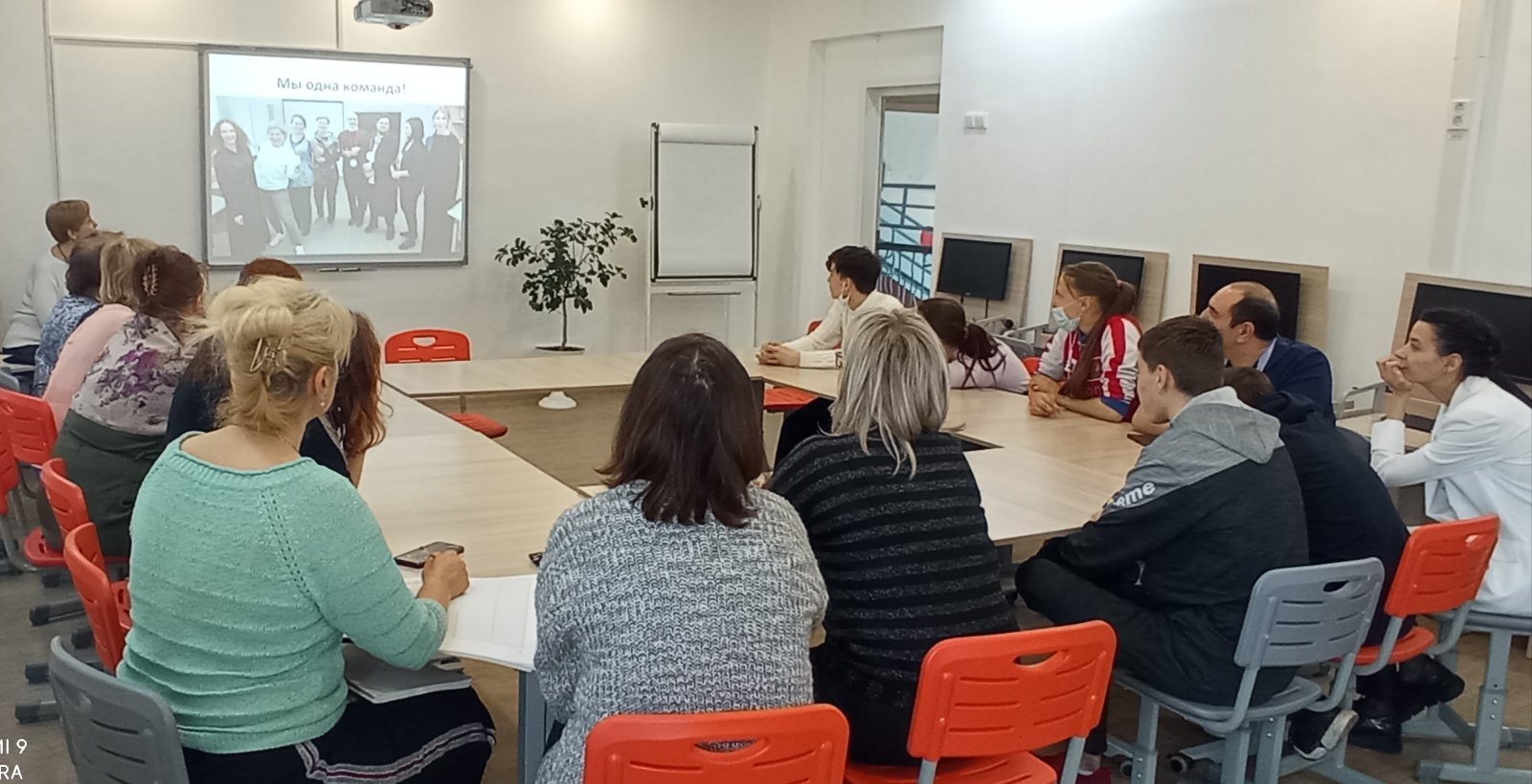 Работа в команде
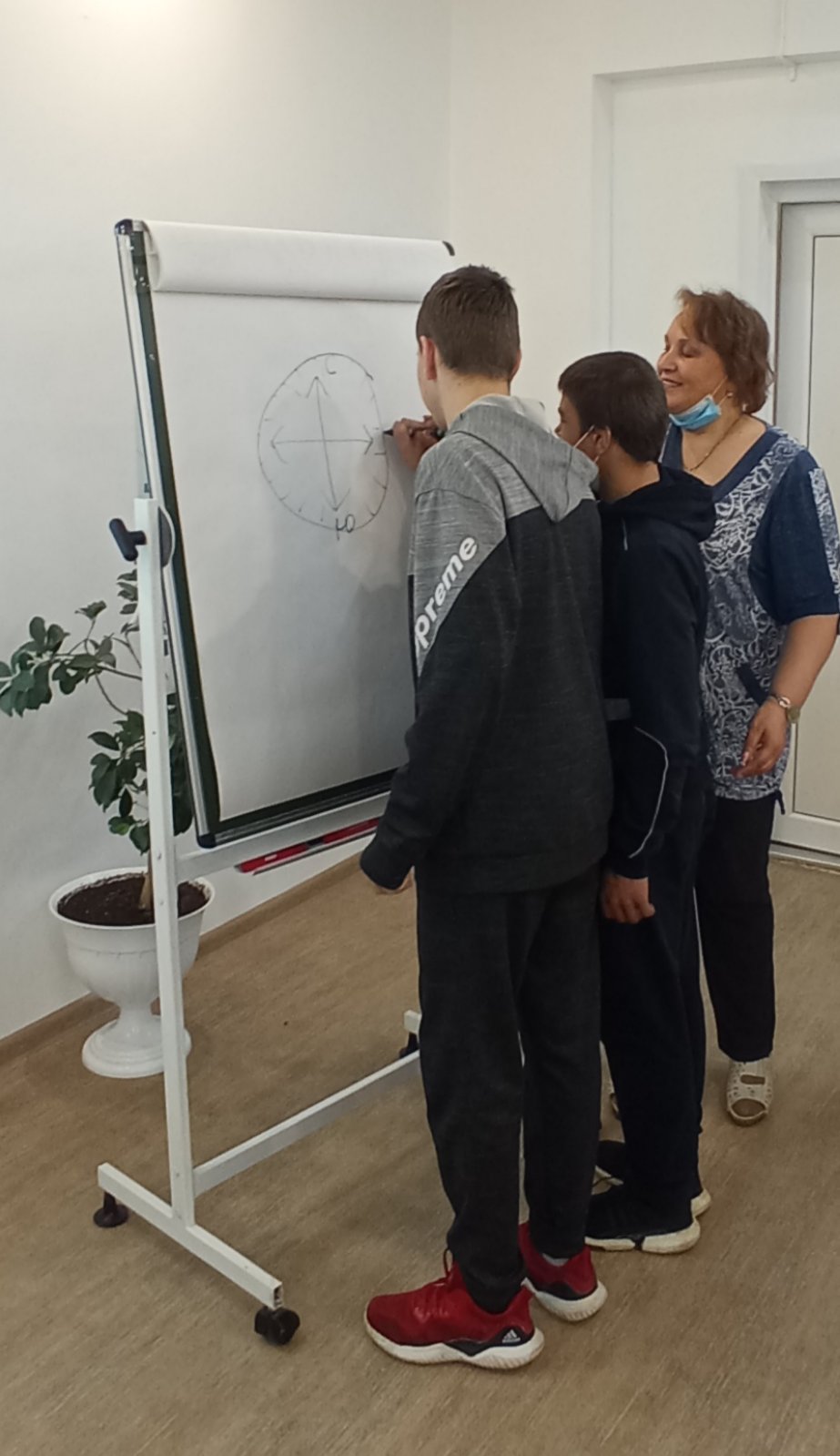 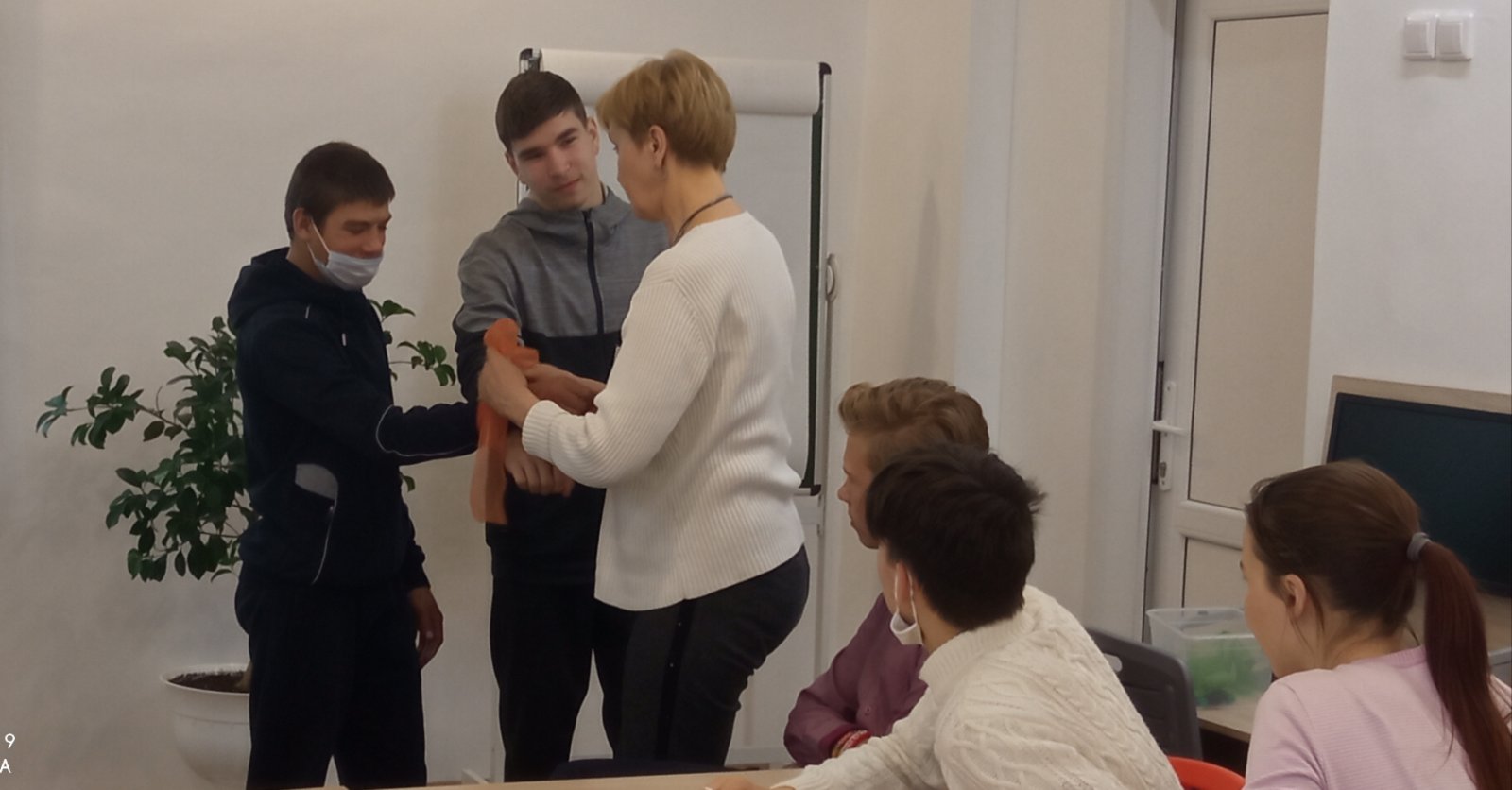 Презентация проекта «МОЙ ГОРОД»
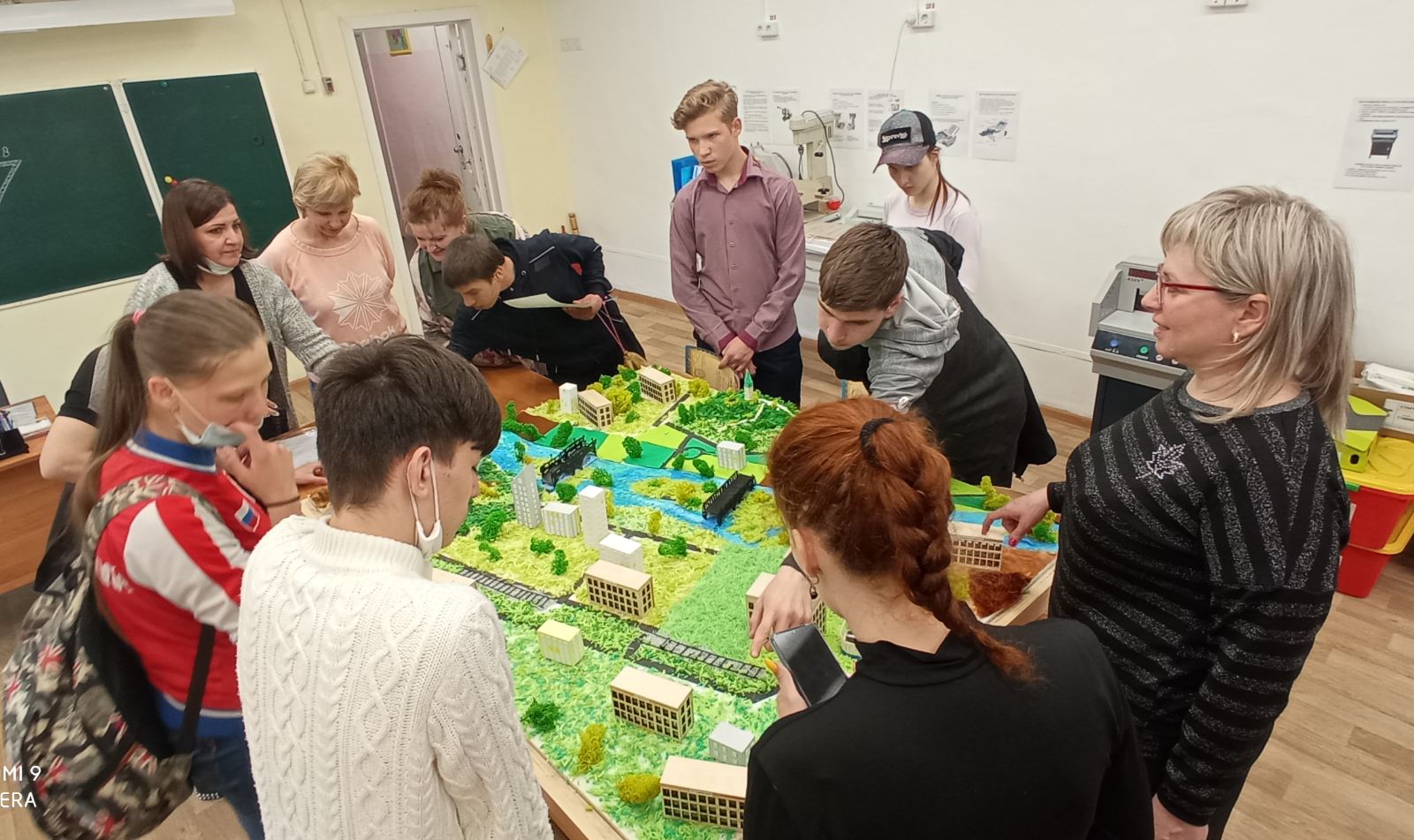 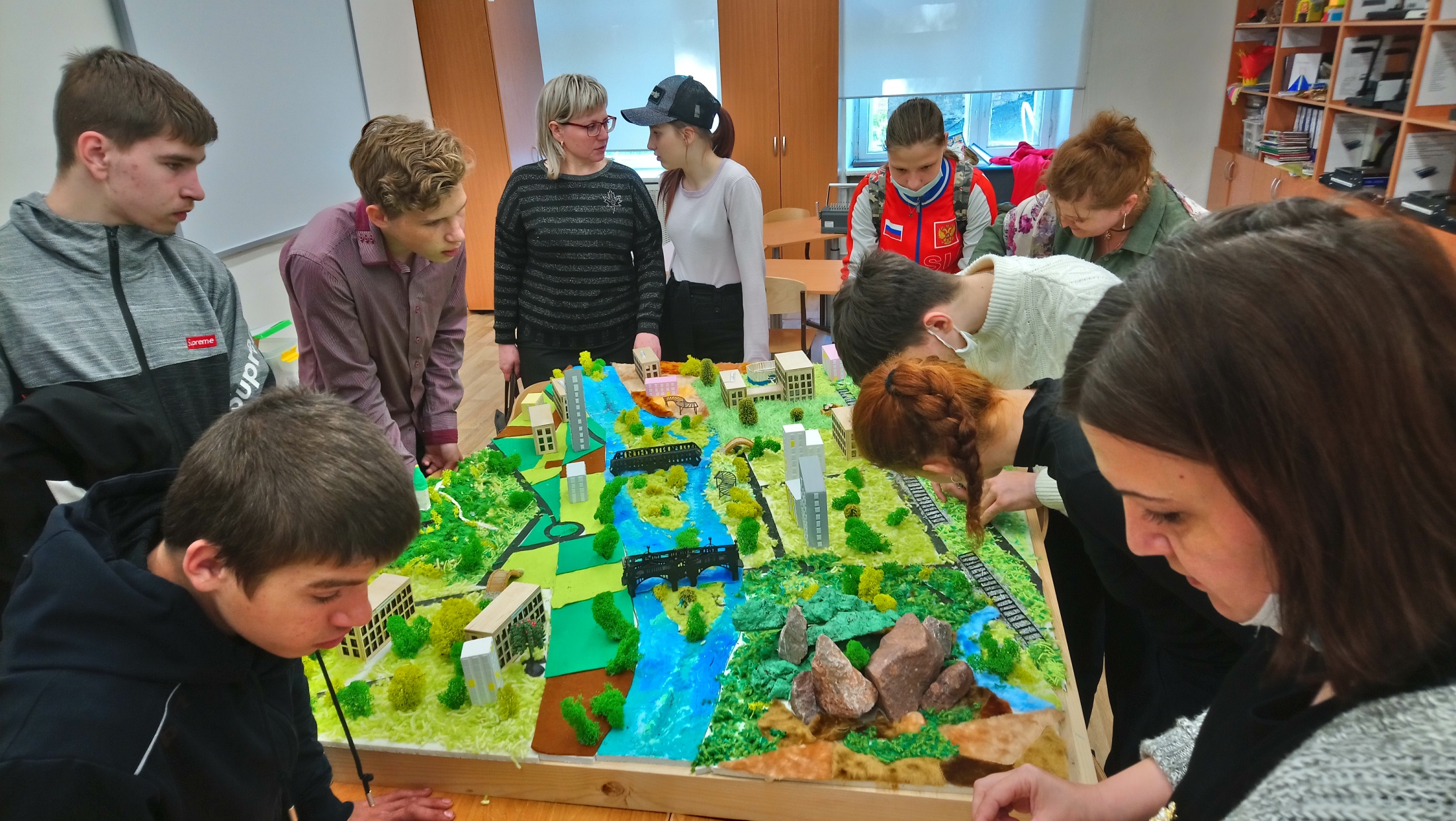 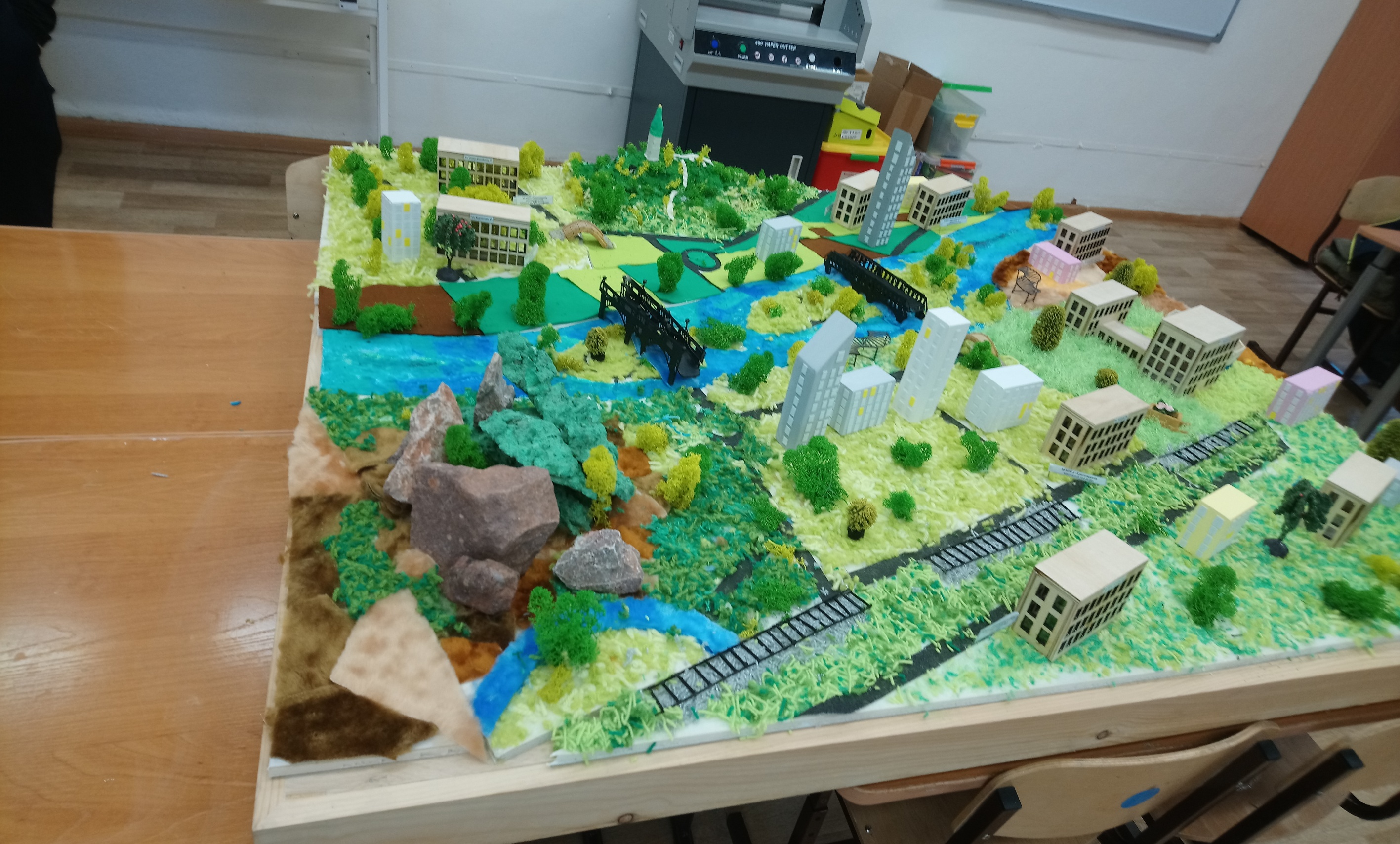 Награждениенаставнических пар
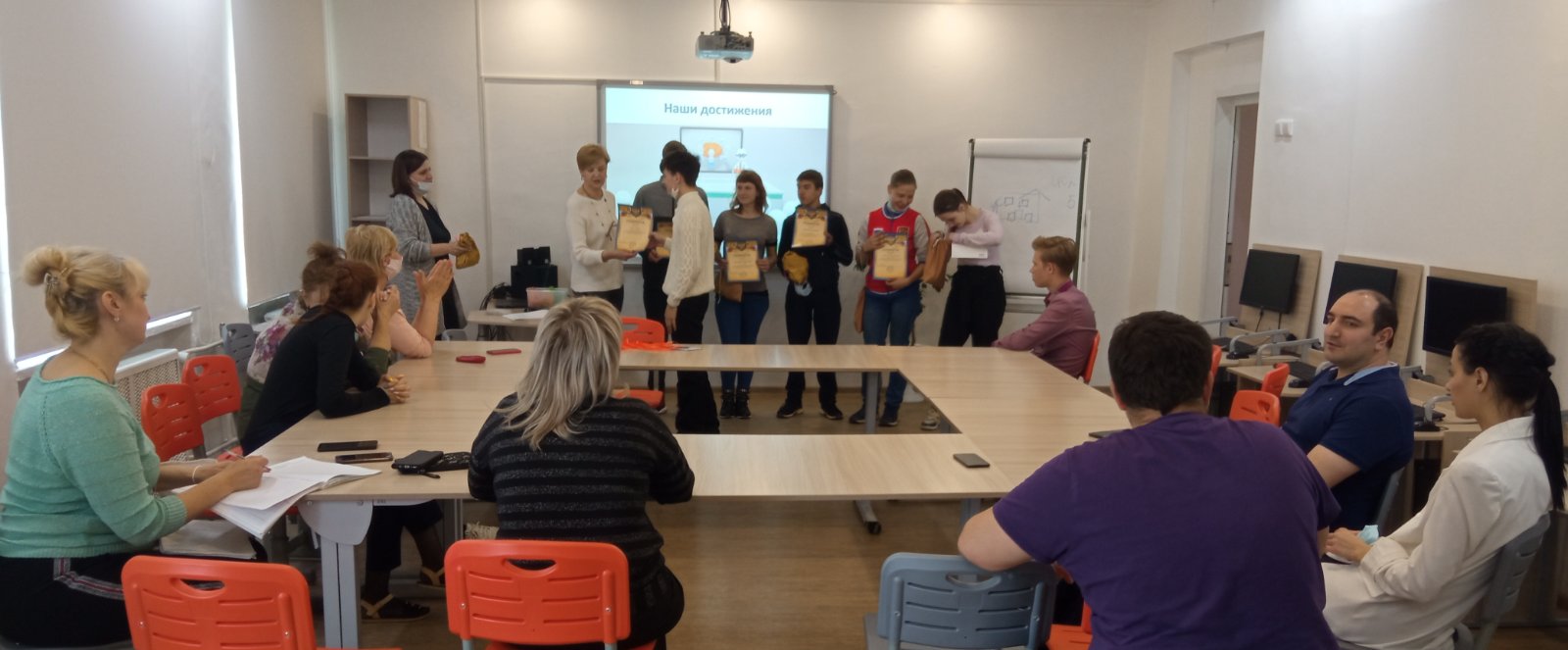 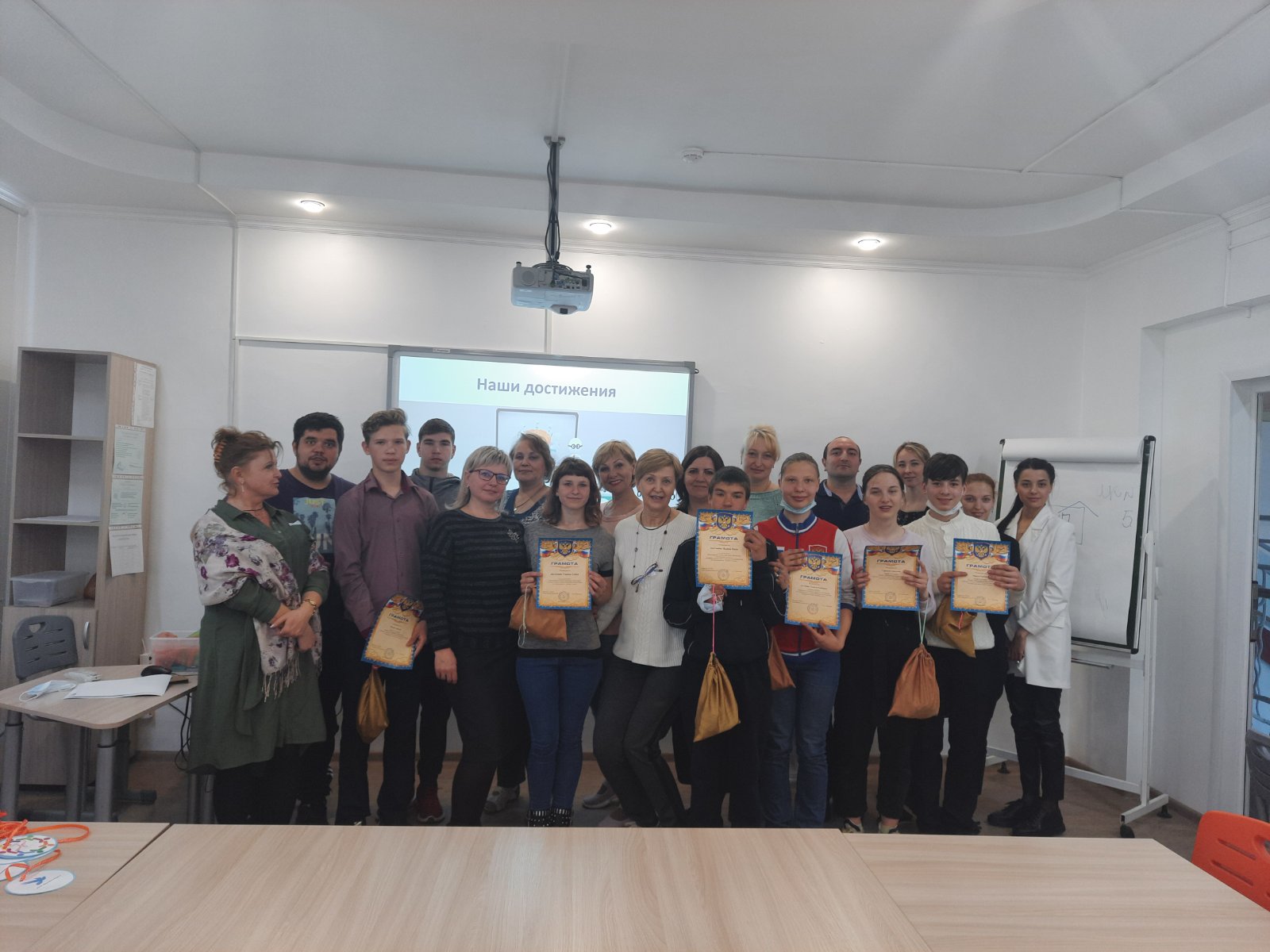 Благодарим за внимание!